LATGALES INDUSTRIĀLAIS tehnikums
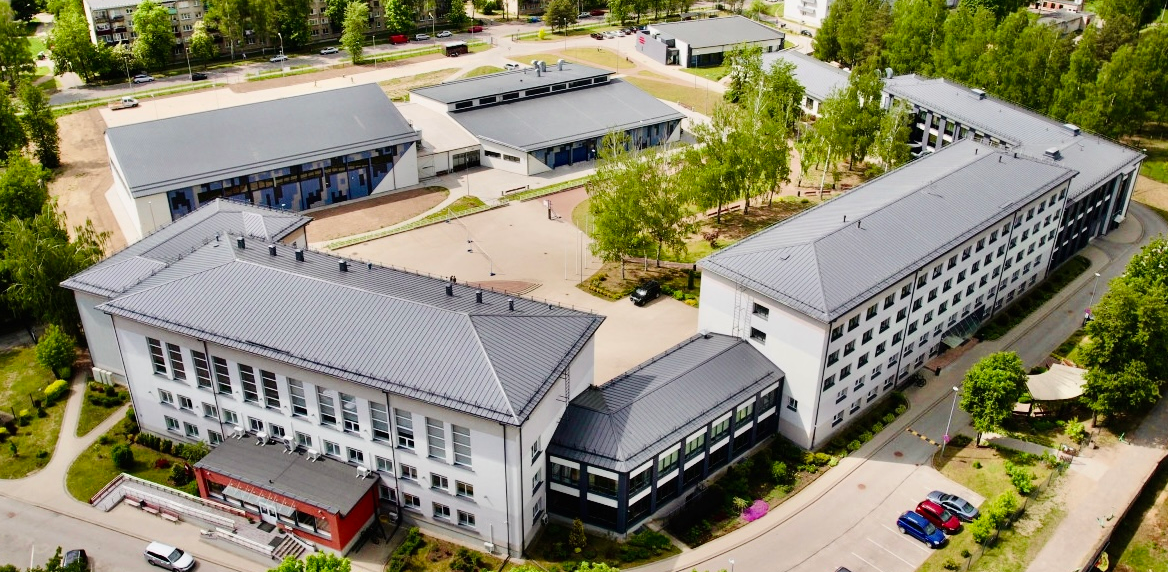 Instruktāža darba drošībā un ugunsdrošībā 2024.g.Egīls Gribačenoks darba aizsardzības speciālists
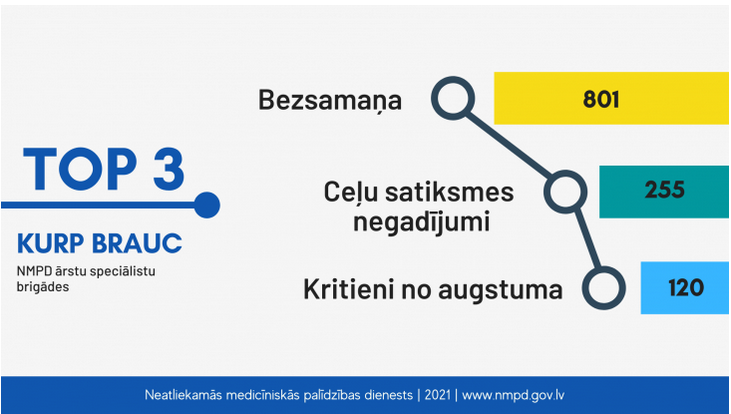 Negadījumu piramīda
samazinot nedrošu (30x), bīstamu rīcību, mēs varam izmainīt piramīdu
Franka Berda piramīdas interpretācija
Nelaimes gadījumu grupas izglītības iestādēs
Skolotāji/audzinātāji paklūp, paslīd, aizķeras un Pakrīt;
pakrīt – uz kāpnēm, no klases paaugstinājumiem, aiz paklāju malām, uz līdzenas vietas;
aizķeras aiz izglītojamo somām utt.; 
 skolotājus neuzmanības dēļ nejauši traumē skolēni– uzskrien virsū, uzgrūžas, strauji pieceļas, parauj aiz rokas utt.; 
 skolotājus tīšām dusmās traumē agresīvi skolēni vai kolēģi ;
 skolotāji cieš ceļu satiksmes negadījumos.
Darba drošības instruktāža
Darbiniekiem ir pienākums:
-rīkoties atbilstoši darba aizsardzības noteikumu un instrukciju prasībām;
- izpildīt uzņēmuma vadības un darba aizsardzības normatīvo aktu prasības darba aizsardzības jautājumos;
- apsvērt un ierosināt riska novēršanas vai samazināšanas iespējas,
nekavējoši ziņot darba devējam par jebkuru bīstamu situāciju darba vietā vai darba procesā;
Darbiniekiem ir pienākums:piedalīties darba devēja rīkotajās instruktāžās un apmācībās darba aizsardzības jomā; (Darba aizsardzības likums)
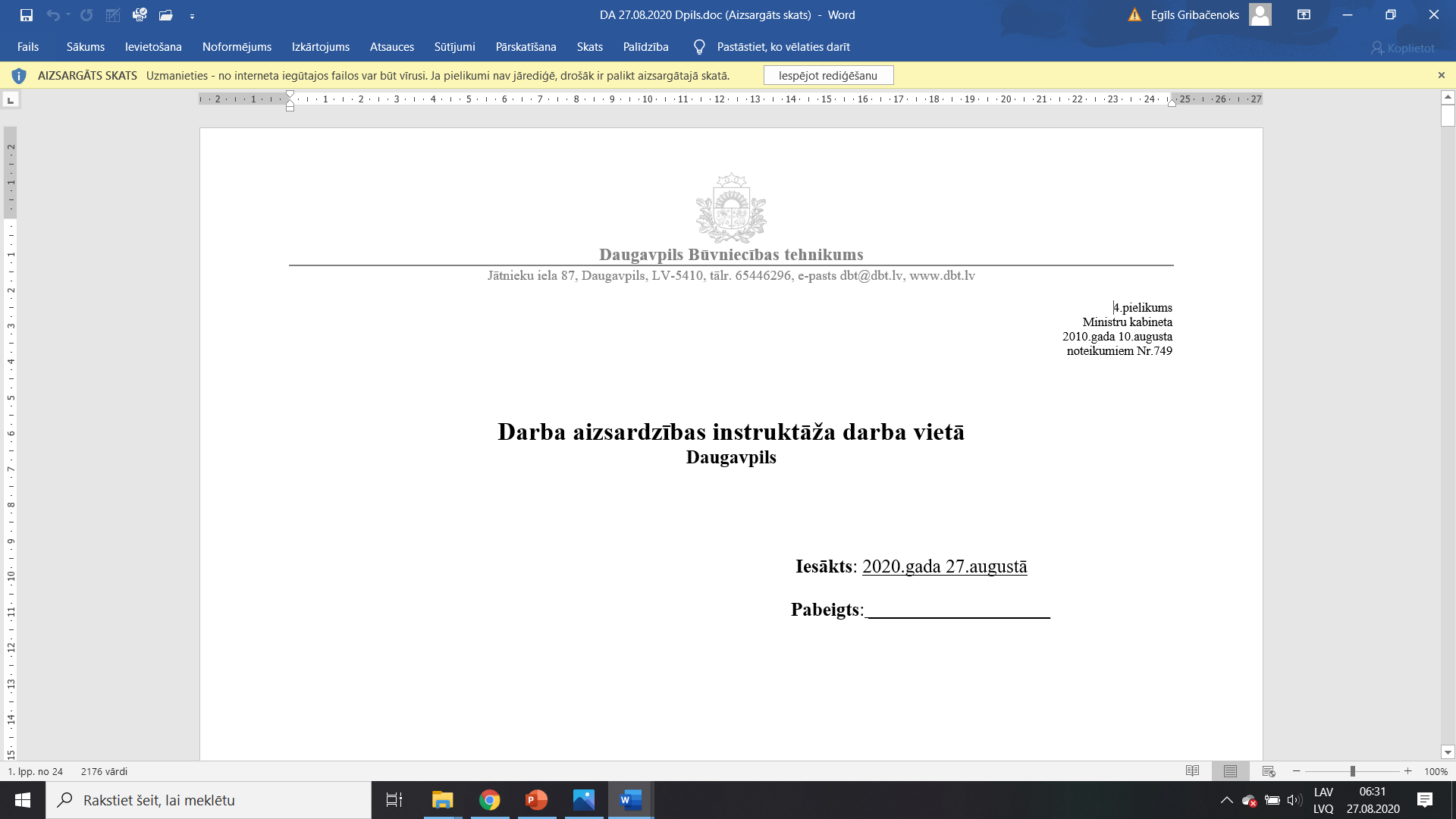 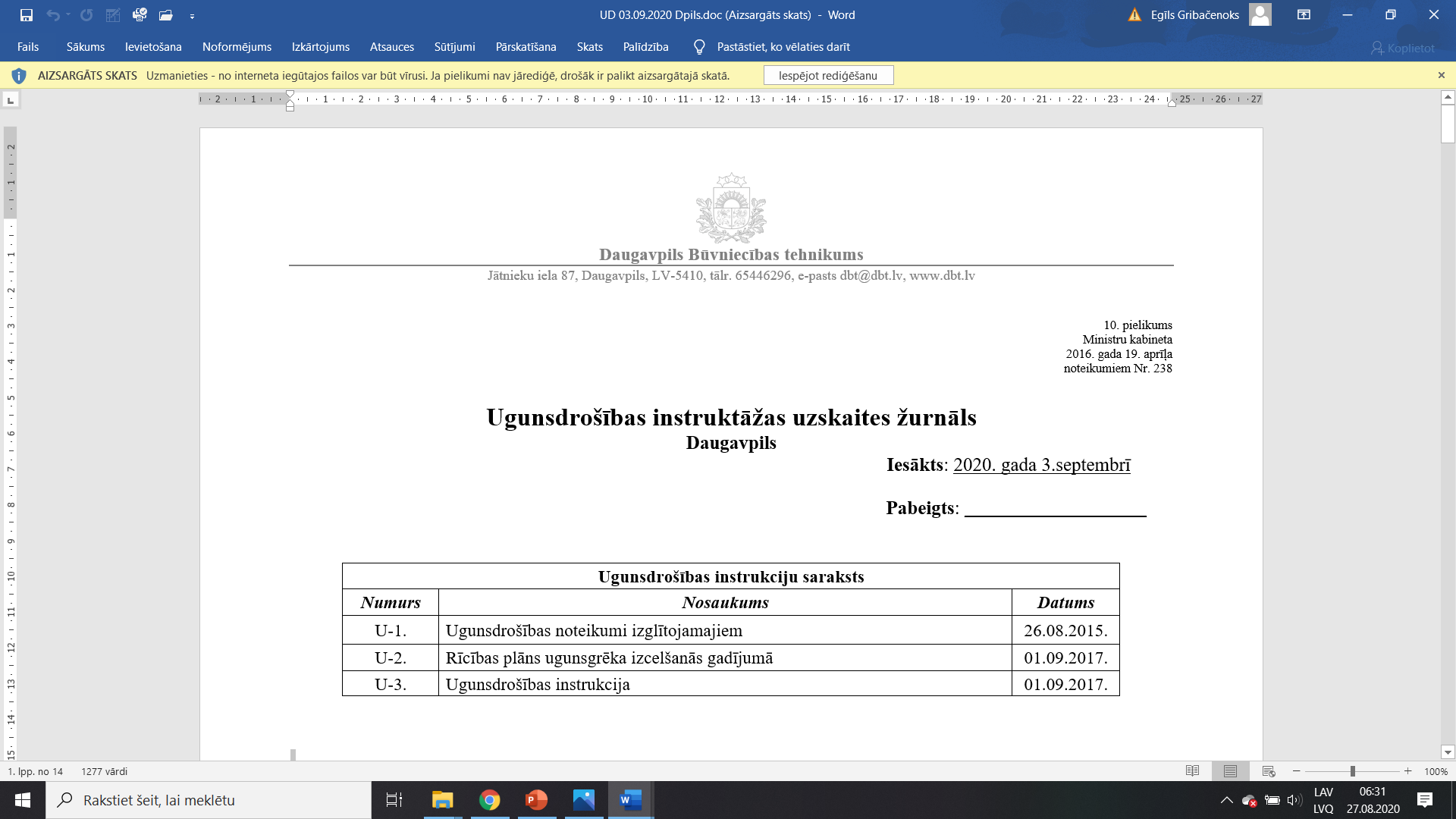 Darba drošības instruktāža
Darbinieku pienākums:
- apmeklēt obligātās veselības pārbaudes saskaņā ar darba devēja rīkojumu;
- nekavējoši ziņot darba devējam, ja noticis nelaimes gadījums, trauma, saslimšana darbā, ceļā no darba vai uz darbu
VispārējĀs darba drošības prasības
Atbildība par darba drošības noteikumu neievērošanu:
- darbinieki, kuri pārkāpj darba drošības instrukciju, uzņēmuma darba kārtības noteikumu prasības, atkarībā no pārkāpuma smaguma sekām, var tikt sauktas pie disciplināras vai kriminālās atbildības.
VispārējĀs darba drošības prasības
Uzturēt tīrību un kārtību darba vietā. 
Aizliegts strādāt ar bojātiem darba rīkiem, palīgierīcēm, tehnoloģiskajām iekārtām vai arī ja tās nav nokomplektētas.
Darba vides riska faktoru novērtējums
1. Darba telpas un darba vietas apkārtne
Darba vietā uzturēt tīrību un kārtību.
Evakuācijas ceļi apzīmēti ar drošības zīmēm;
Darba vides riska faktoru novērtējums
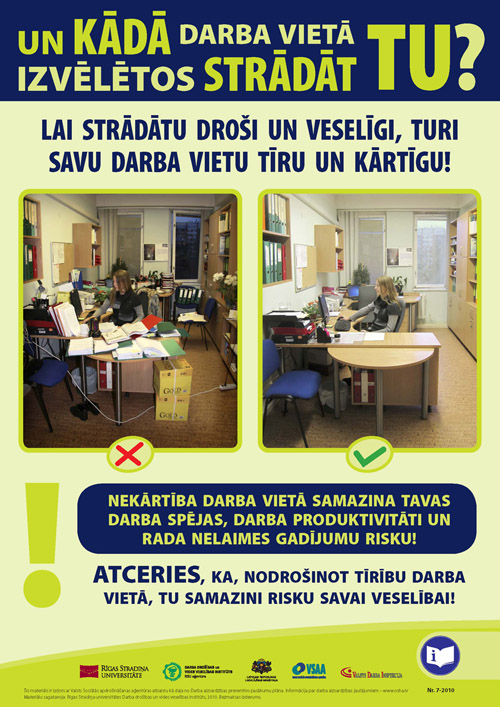 Darba vides riska faktoru novērtējums
Darba telpas un darba vietas apkārtne
Esiet uzmanīgi uz kāpnēm
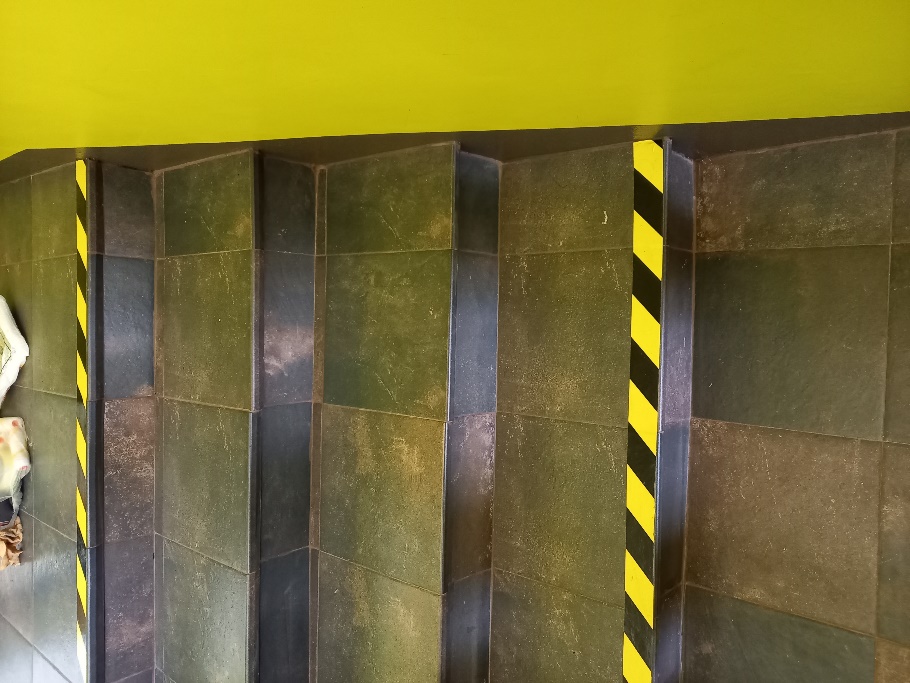 Ziemas periodā iespējams apledojums
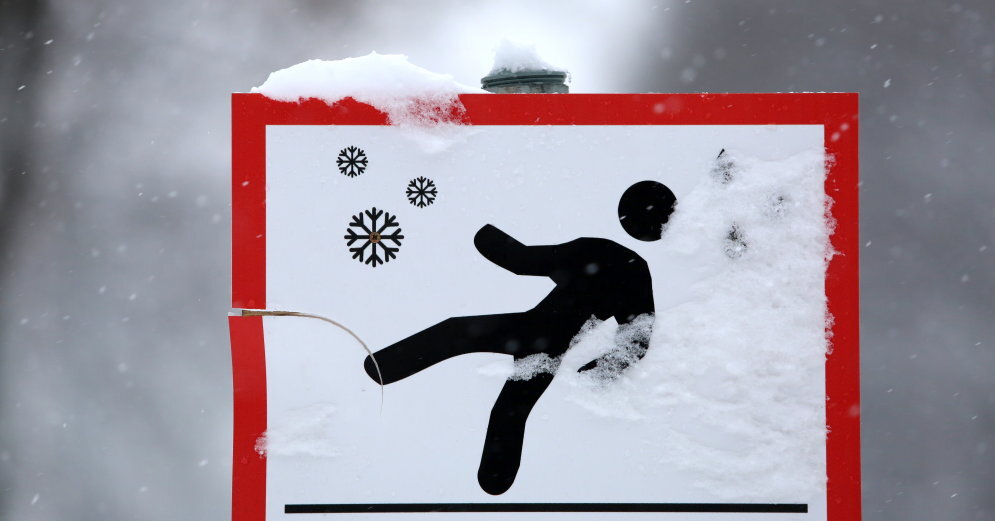 Darba vides riska faktoru novērtējums
Darba telpas un darba vietas apkārtne
Pārvietojoties izglītības  iestādē u.c. ievērot piesardzību, pārvietoties nesteidzīgi. 
Izvēlaties piemērotus apavus
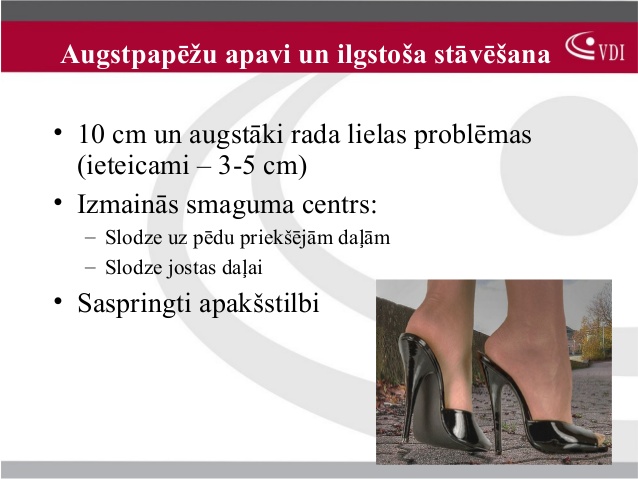 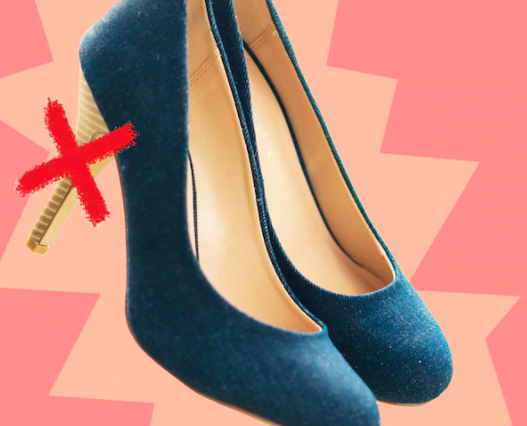 Darba vides riska faktoru novērtējums
2.Troksnis
Pastāvīgi pieļaujamā trokšņa robeža LEX, 8st = 80 dB(A). LR MK 04.02.2003. noteikumi Nr.66 „Darba aizsardzības prasības nodarbināto aizsardzībai pret darba vides trokšņa radīto risku”;  Paaugstinātu troksni rada darbs ar rokas elektroinstrumentiem, iekārtu, darbagaldu darbība, skolēni.
3.Vibrācijas
Roku-plaukstu vibrāciju rada mehānisko darbarīku izmantošana.
Ievērot atpūtas pauzes, veikt atslodzes vingrinājumus. 
Noteikumi Nr. 284 „Darba aizsardzības prasības nodarbināto aizsardzībai pret vibrācijas radīto risku darba vidē
Darba vides riska faktoru novērtējums
4. Apgaismojums 
Atbilstošs apgaismojums palīdz labāk atšķirt priekšmetus, rada uzmundrinošu noskaņu, ceļ emocionālo tonusu, paaugstina darba ražīgumu un kvalitāti. 
 Nepietiekams apgaismojums izraisa redzes orgāna piepūli, nomāc organisma fizioloģiskās un psiholoģiskās funkcijas, rada nogurumu un palielina traumatisma iespējamību
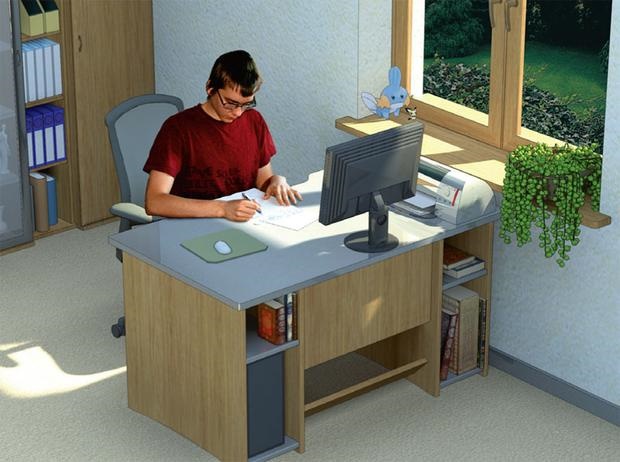 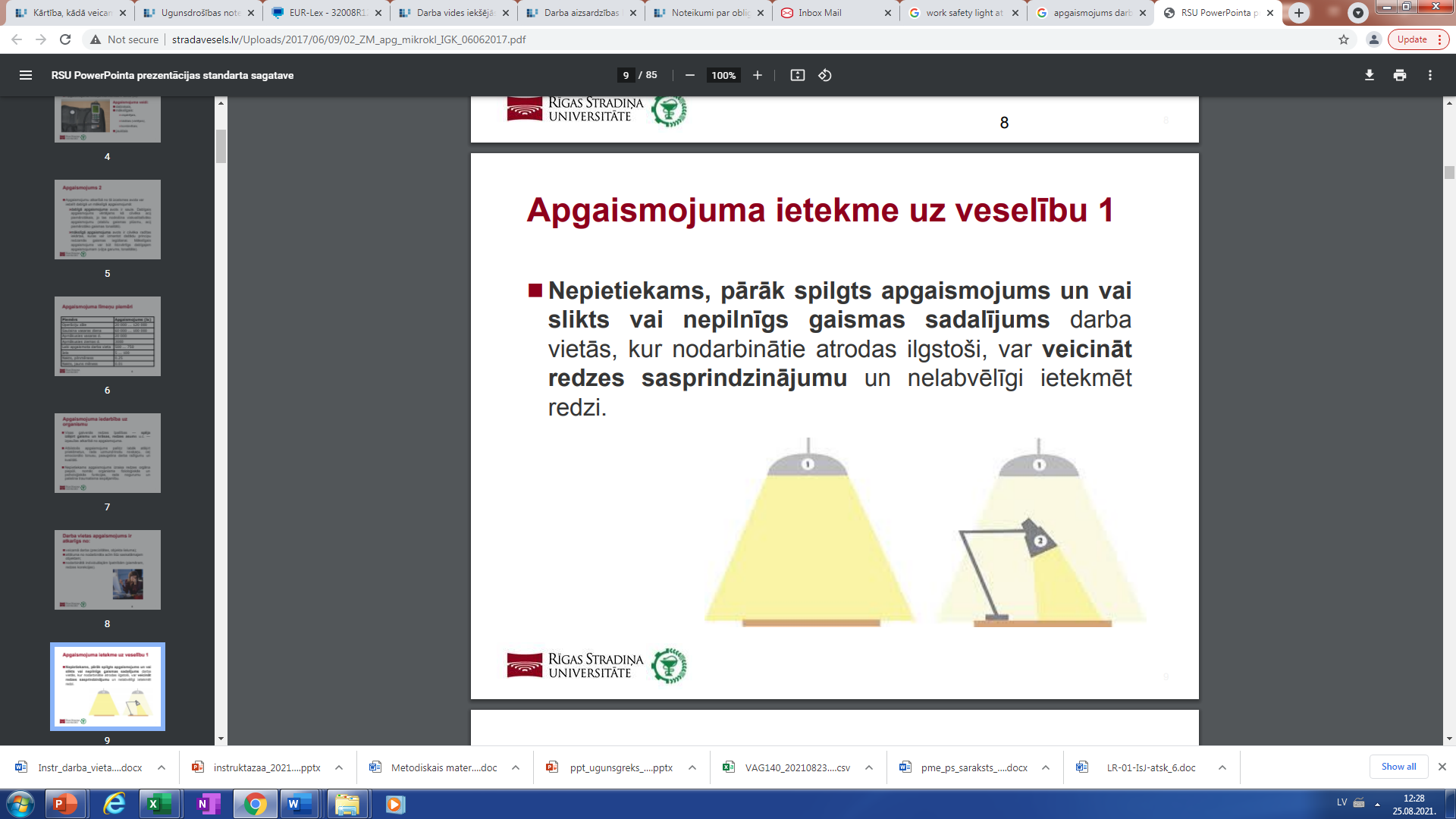 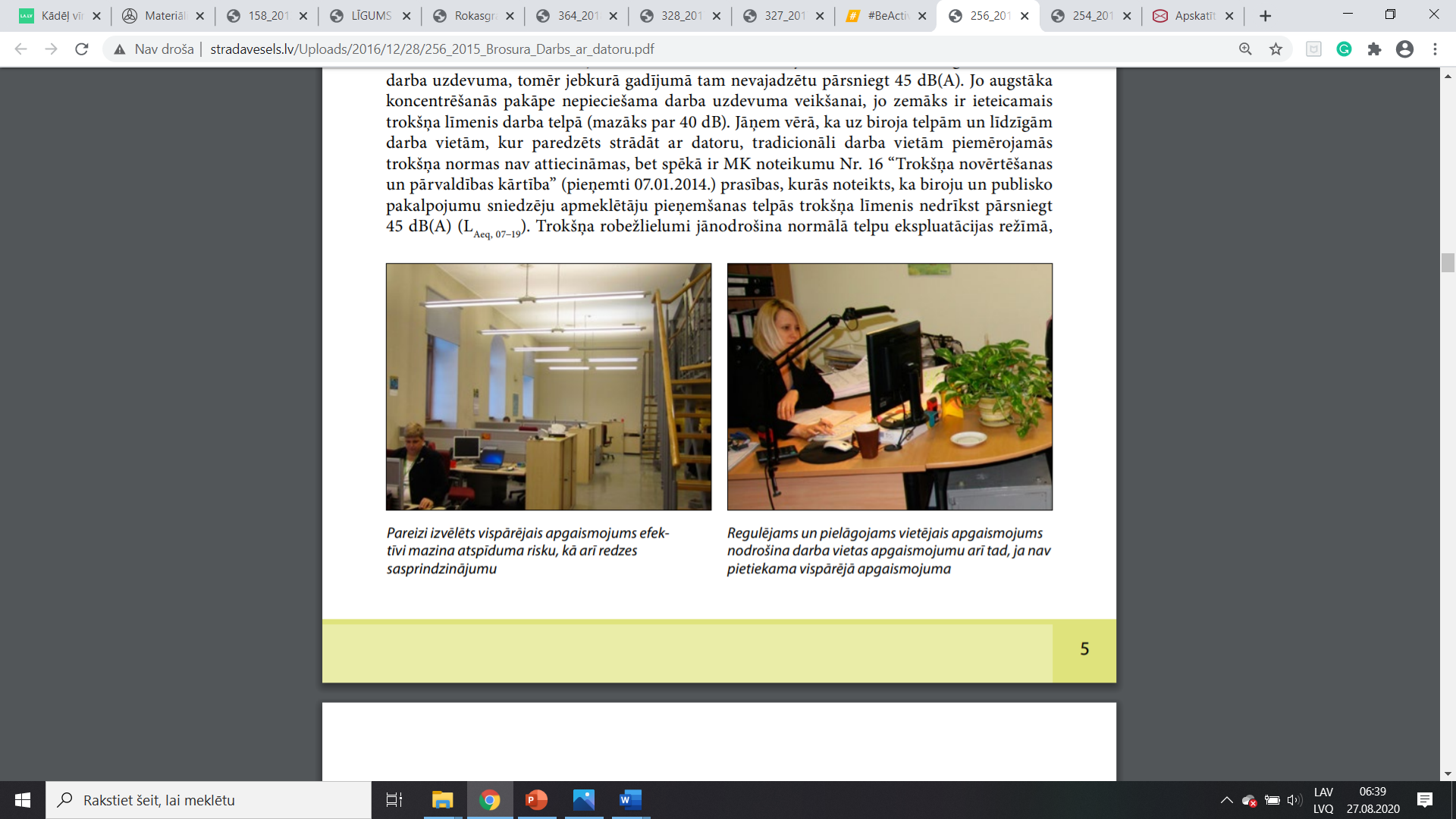 Darba vides riska faktoru novērtējums
6. Darbs ārpus telpām
Iespējams darbs ārpus telpām, pazemināta temperatūra, meteoroloģiskie apstākļi
Lietot sezonai un laika apstākļiem piemērotu darba apģērbu;
Darba vides riska faktoru novērtējums
7.Darba pozas, statiskas pozas
Darbs sēdus vairāk kā 50% darba laika
Atpūtas paužu laikā veikt atslodzes vingrinājumus mugurai, rokām, pleciem un kājām.  
Esiet aktīvi brīvajā laikā –sportojiet, staigājiet
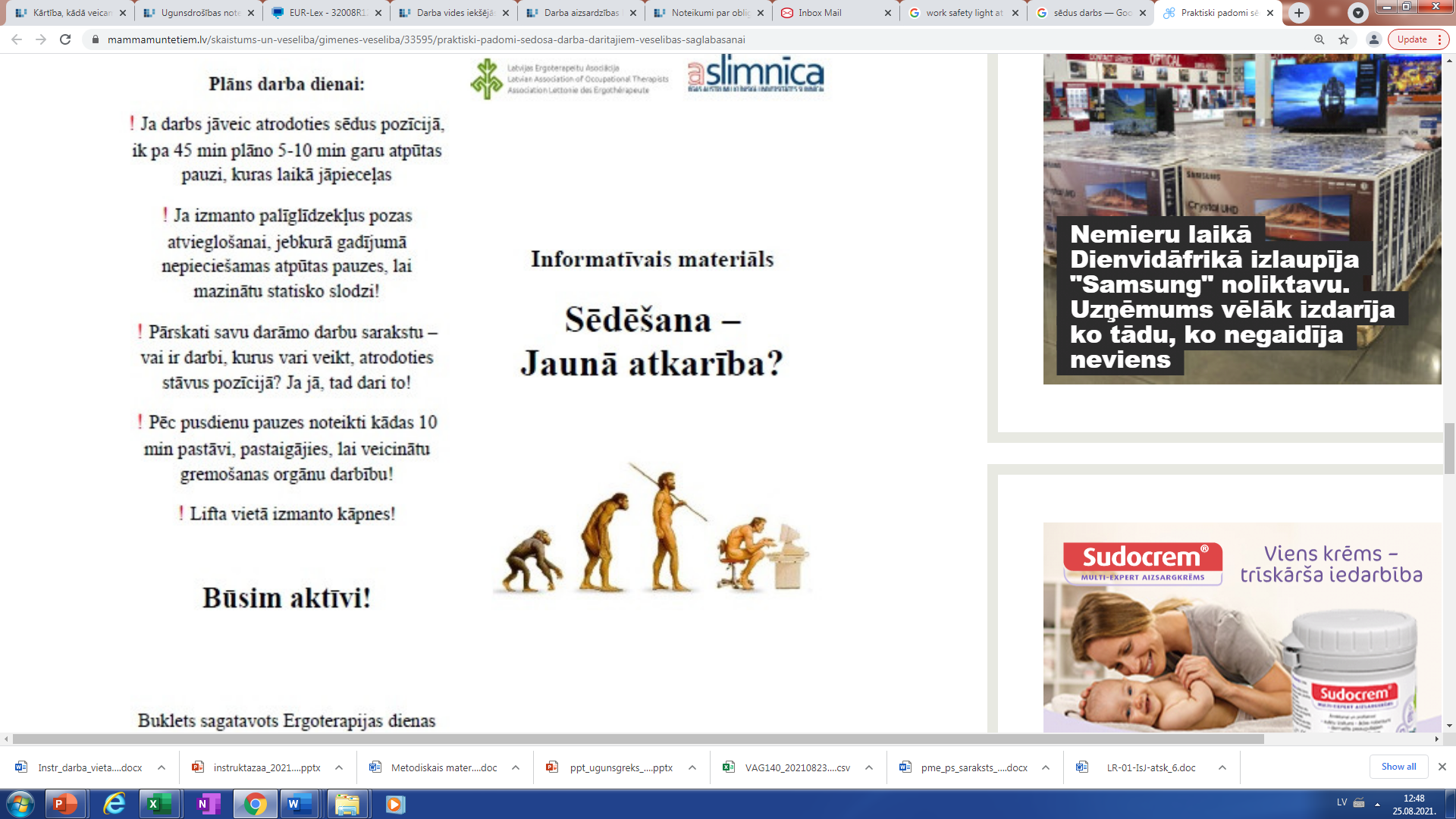 Fiziskie faktori
Smagumu celšana un pārvietošana
- lūdz palīdzību, ja krava pārāk smaga vai neērti satverama
-atbrīvo ceļu, atver durvis, pirms nest kravu
- turi taisnu muguru;
- stingri satver un turi cieši kravu
- nes kravu, pēc iespējas tuvāk ķermenim;
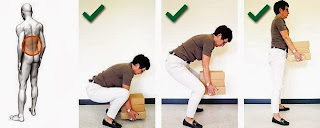 Darba vides riska faktoru novērtējums
8.Darbs ar datoru
Iekārtot darba vietu darbam ar datoru atbilstoši likumdošanas prasībām
Monitors tieši pretī
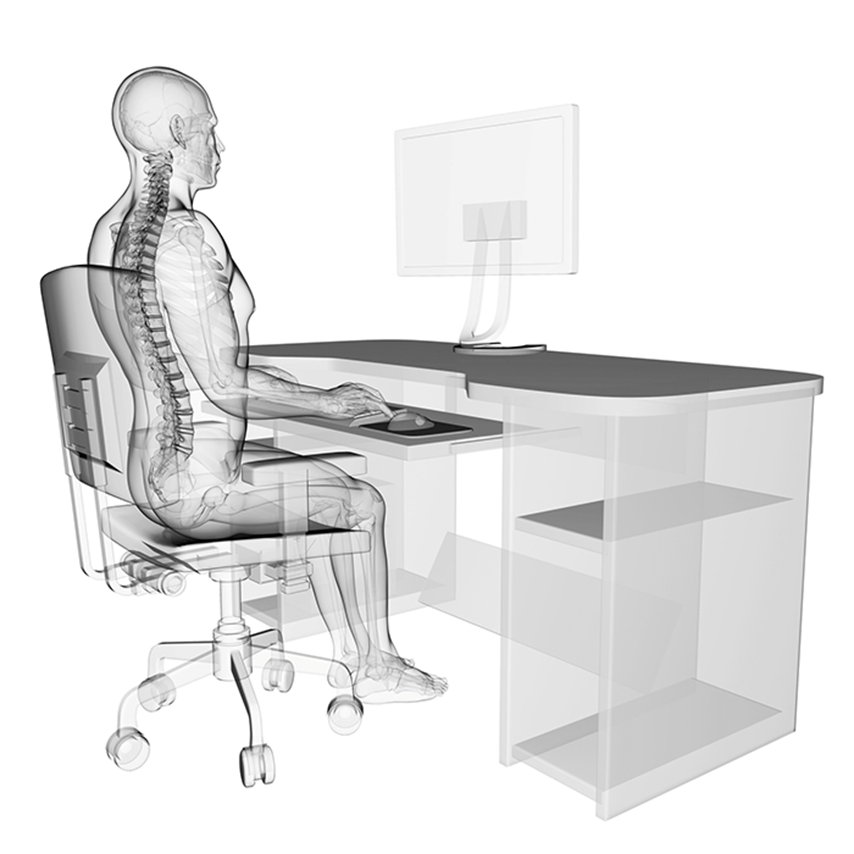 Apakšdelmi atbalstīti
Mugura atbalstīta
Pele blakus tastatūrai
Pēdas atbalstītas
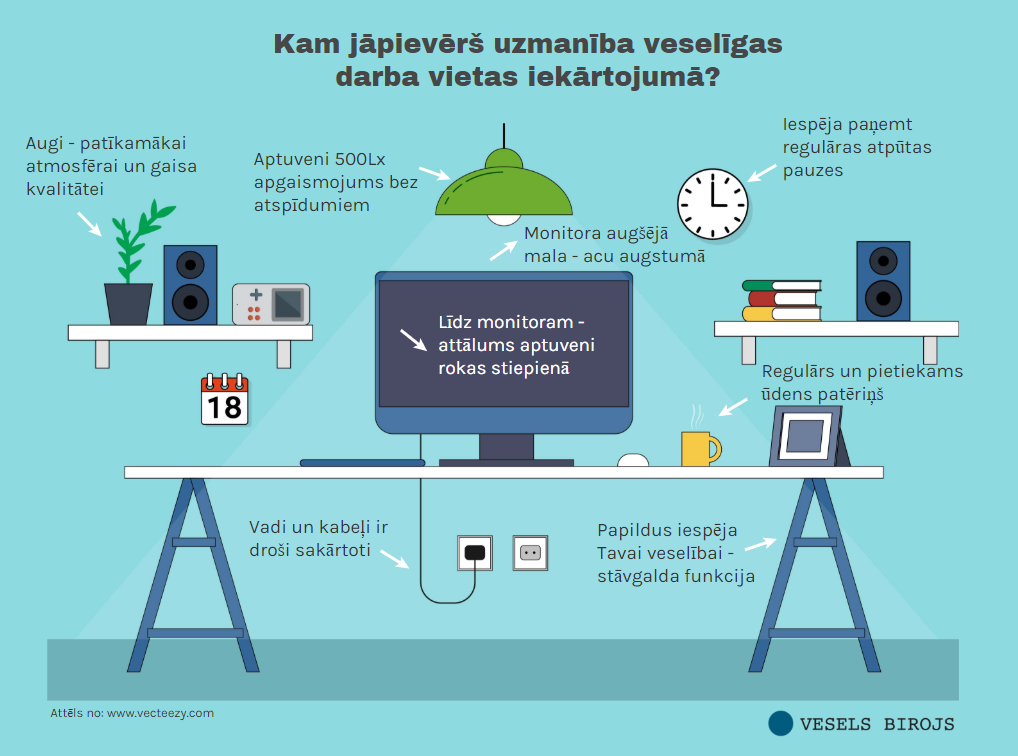 Darbs ar datoru
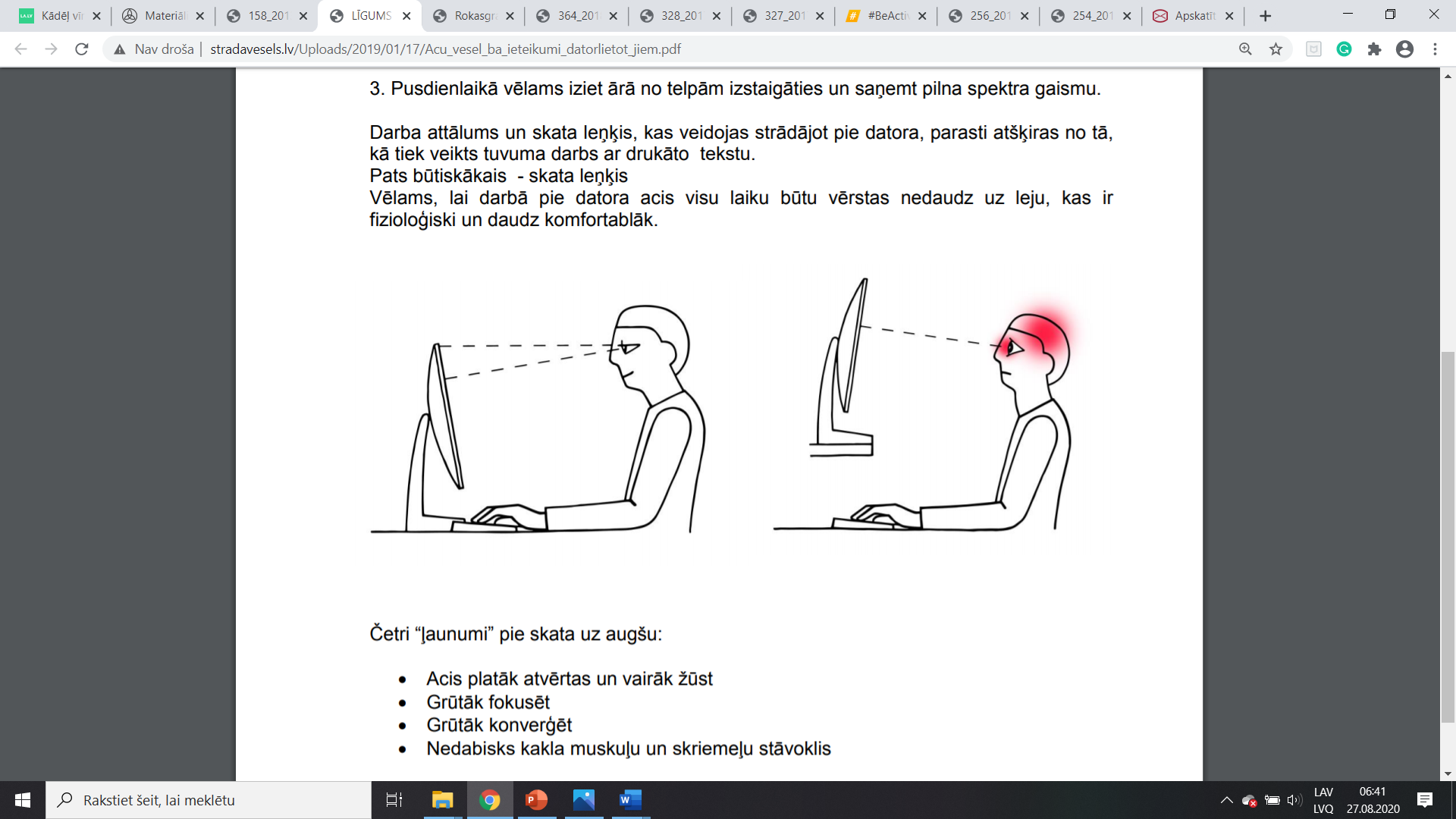 Atpūtas pauzes
Pārtraukumu laikā ejiet prom no datora!
Izejiet no klases, pastaigājiet!
Izvēdiniet telpas!
Nesmēķējiet, bet pavingrojiet!
Vingrojumi atpūtas pauzēm https://www.youtube.com/watch?v=A-3wYdj_n80
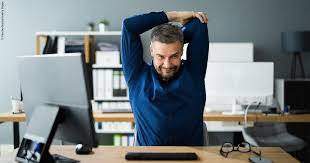 Katru darba dienu vidēji 6 stundas tavi muskuļi pavada vienā pozā, tāpēc vēlreiz un vēlreiz padomā par to, cik svarīgi ir kaut nedaudz izkustēties savas darba dienas ietvaros.
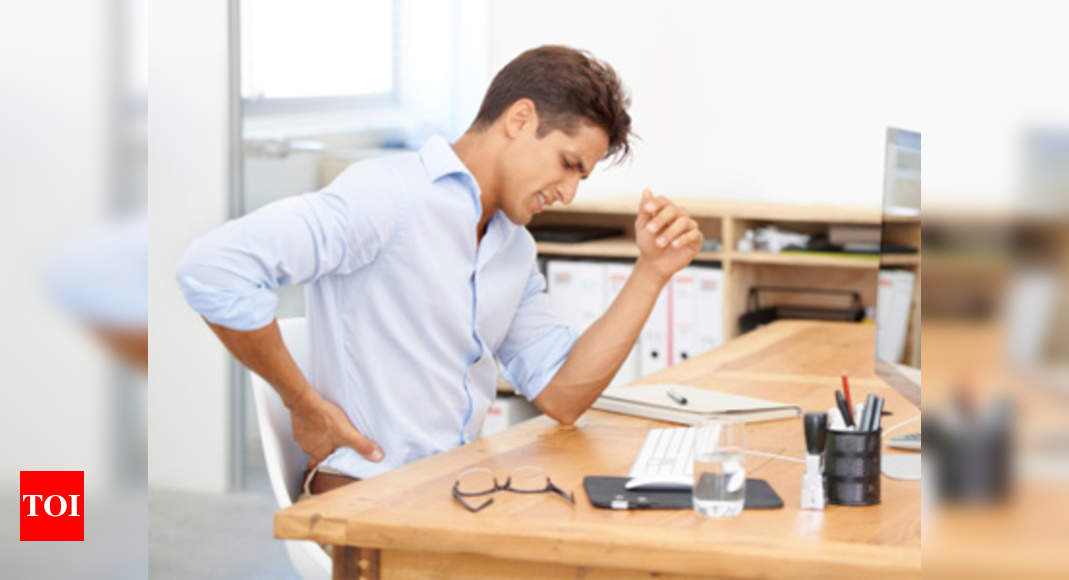 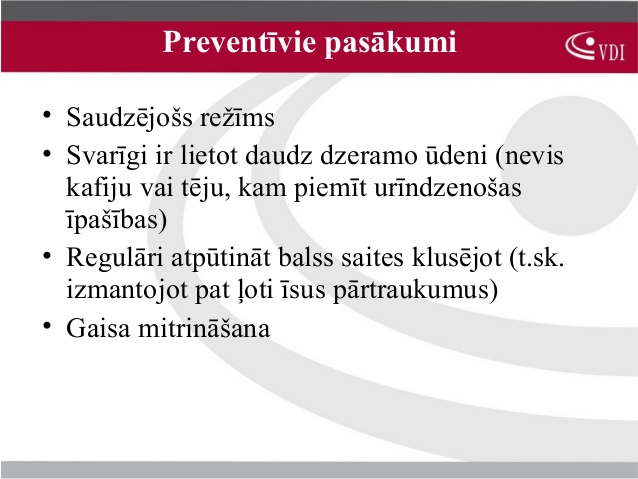 Balss pārslodze
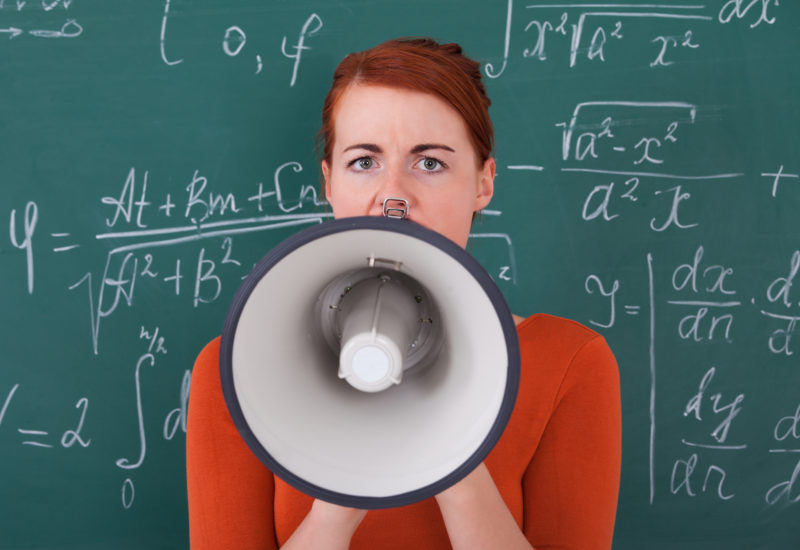 Darba vides riska faktoru novērtējums
Psiholoģiski un emocionāli faktori
 Paaugstināta atbildība darbā
 psihoemocionāls stress
Nestandarta situācijas un konflikti ar kolēģiem, skolēniem, vecākiem…..
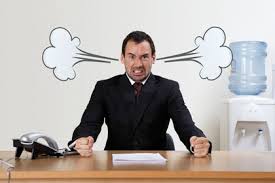 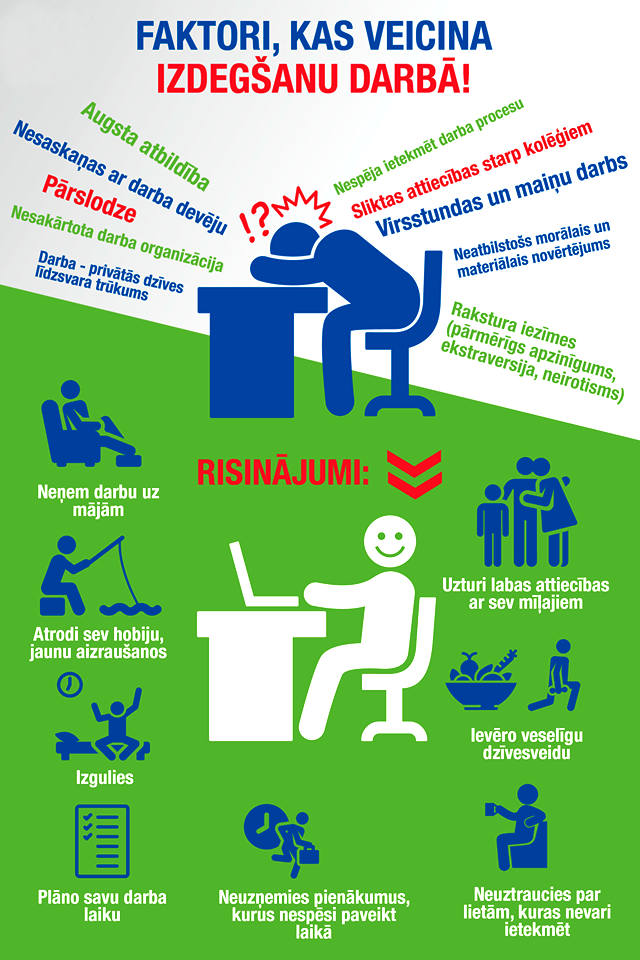 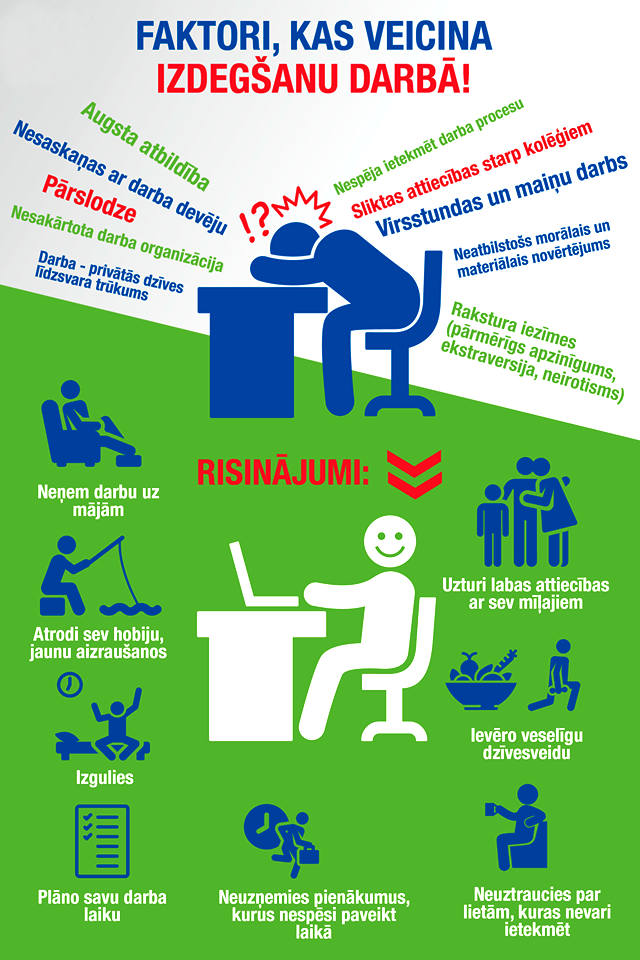 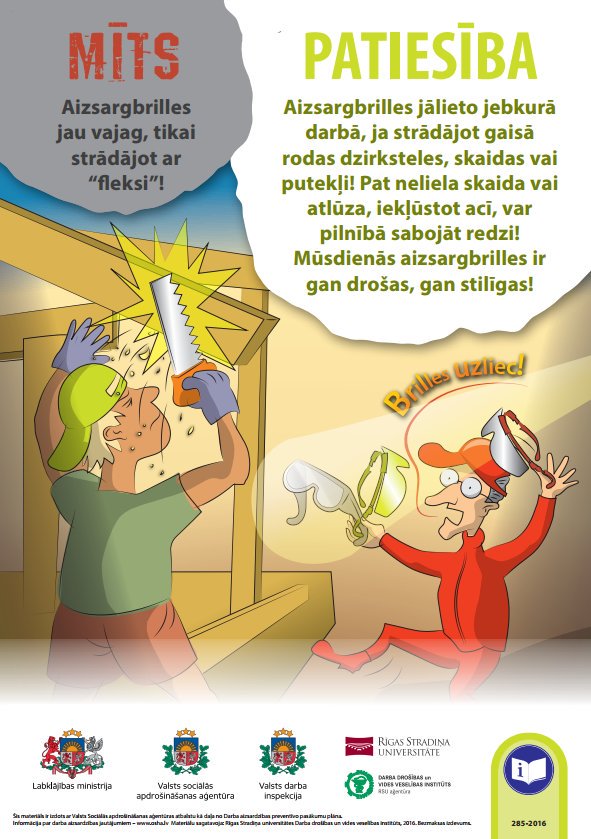 Putekļi, aerosoli
Uzkopšanas darbos – smilšu, atkritumu putekļi;
Apstrādes darbos –būvmateriālu, koka, metāla putekļi;
Lietot nepieciešamos individuālās aizsardzības līdzekļus (respirators, aizsargbrilles)
LR MK 2002. gada 20. augusta Noteikumi Nr. 372 „Darba aizsardzības prasības, lietojot individuālās aizsardzības līdzekļus”;
Ķīmiskie riska faktori
Uzkopšanas, dezinfekcijas darbos- sintētiskie mazgāšanas un dezinfekcijas līdzekļi
Veicot remontdarbus- lakas, krāsas, šķīdinātāji,
Auto apkopes darbos- eļļas, degviela, u.c.
SVARĪGI Lietot individuālās aizsardzības līdzekļus -  saskaņā drošības datu lapās norādīto (cimdus aizsardzībai pret ķīmiskām vielām, respiratoru, aizsargbrilles, gumijas priekšautu)
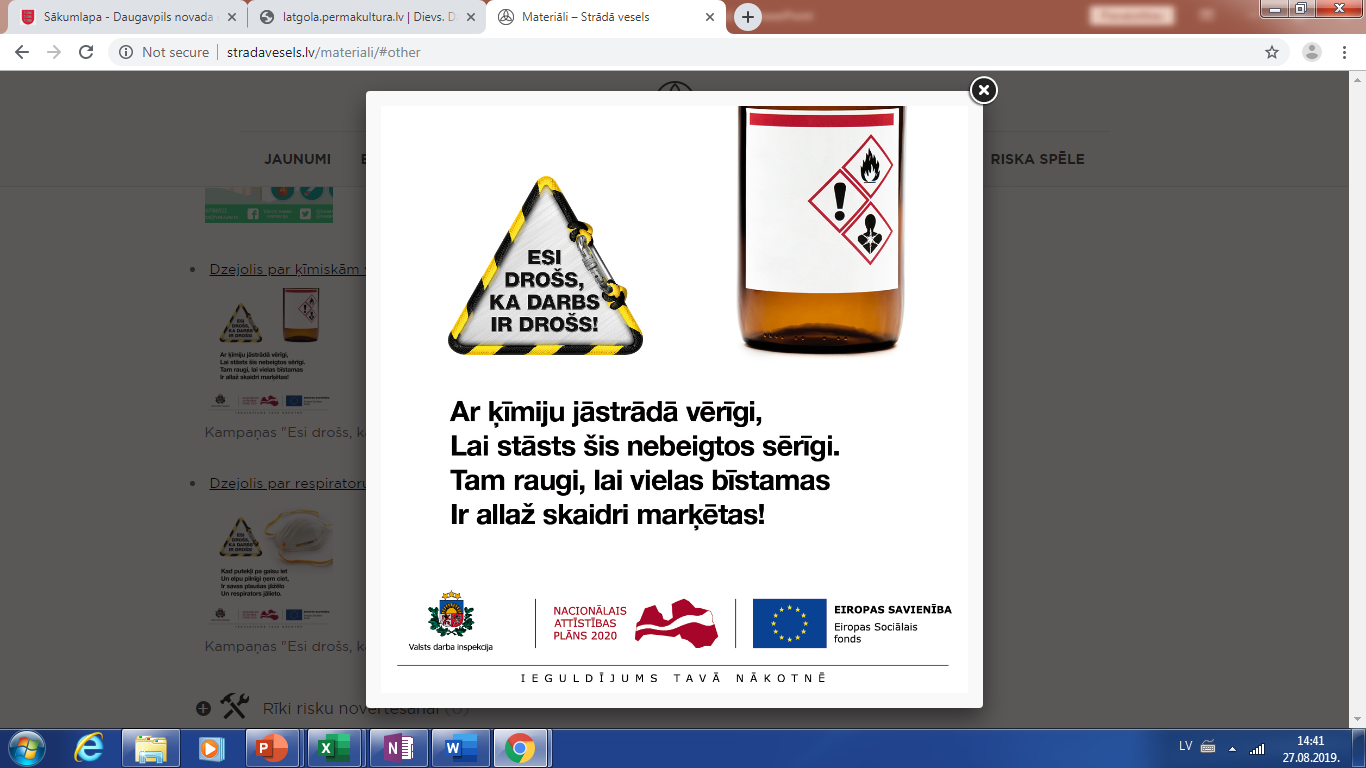 Bioloģiskie riski
Vīrusu izraisītu slimību profilakse
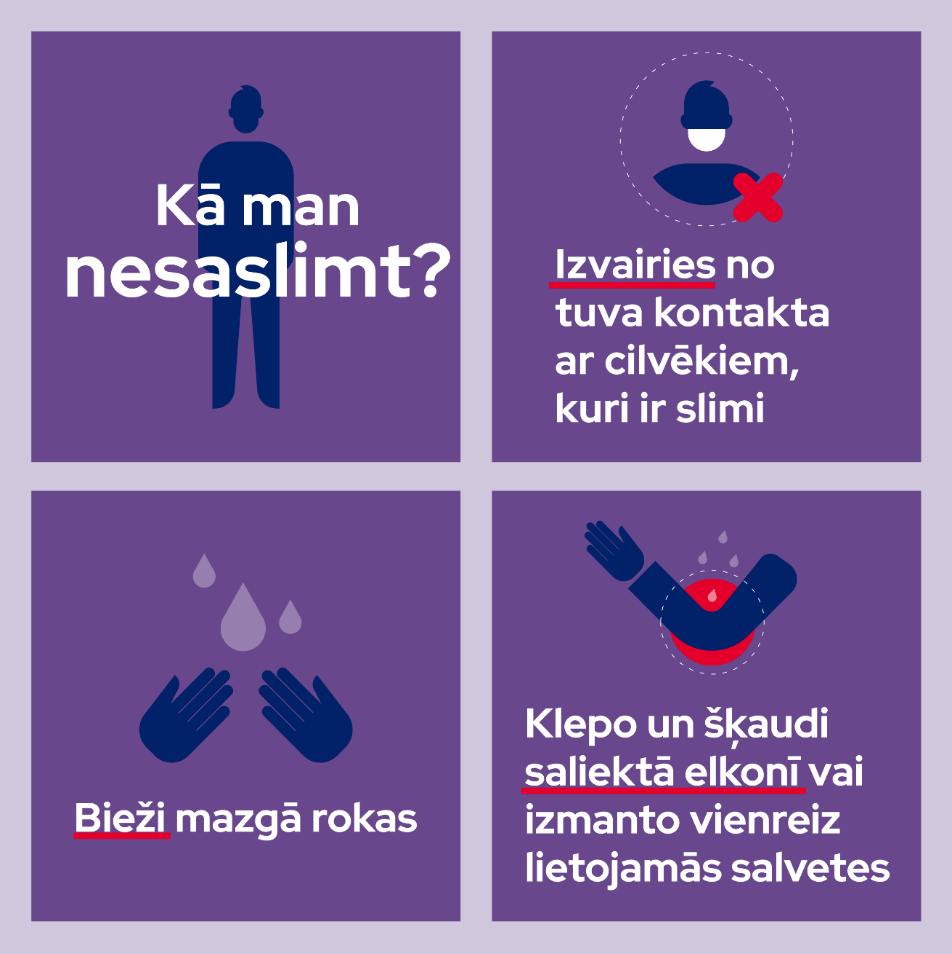 Cienīsim sevi un citus, slimi uz darbu neiesim!
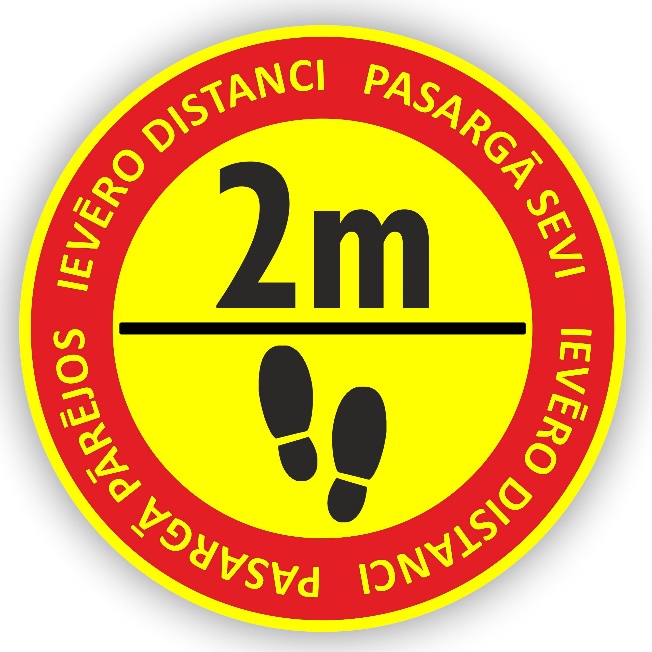 Darba vides riska faktoru novērtējums
Mašīnas, darbgaldi un ierīces
Elektriskās plītis darbs ar virtuves kombainu, gaļas mašīnu, u.c. elektriskajām virtuves iekārtām.
Betona maisītājs, rokas elektriskās mašīnas (leņķa slīpmašīna, urbjmašīna u.c.)
Riepu montāžas un balansēšanas iekārtas, bremžu stends. Mehanizēti rokas instrumenti.
Kokapstrādes darbagaldi
Strādājot ar darba aprīkojumu ievērot drošības prasības, darba procesā jābūt ļoti uzmanīgam
Darbs uz kāpnēm
uz pieslienamajām kāpnēm ievērot drošības prasības, pirms lietošanas pārbaudīt to stāvokli, novietot tās droši un stabili, nepieļaujot to izslīdēšanu, nestabilitāti darba laikā;
Veicot darbu augstāk kā 1,5m no zemes veikt obligātās veselības pārbaudes atbilstoši 2. Pielikuma 1. punktam „Darbs, kas tiek veikts vairāk kā 1,5 m, bet mazāk kā 5 m augstumā no grunts, pārseguma vai atbalsta platformas, ja šīm konstrukcijām nav aizsargnožogojuma, vai, darbu veikšanai, nepieciešams iziet ārpus aizsargnožogojuma.”;
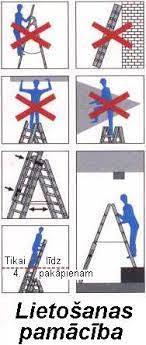 Darba vides riska faktoru novērtējums 2022. Transportlīdzekļu vadīšana
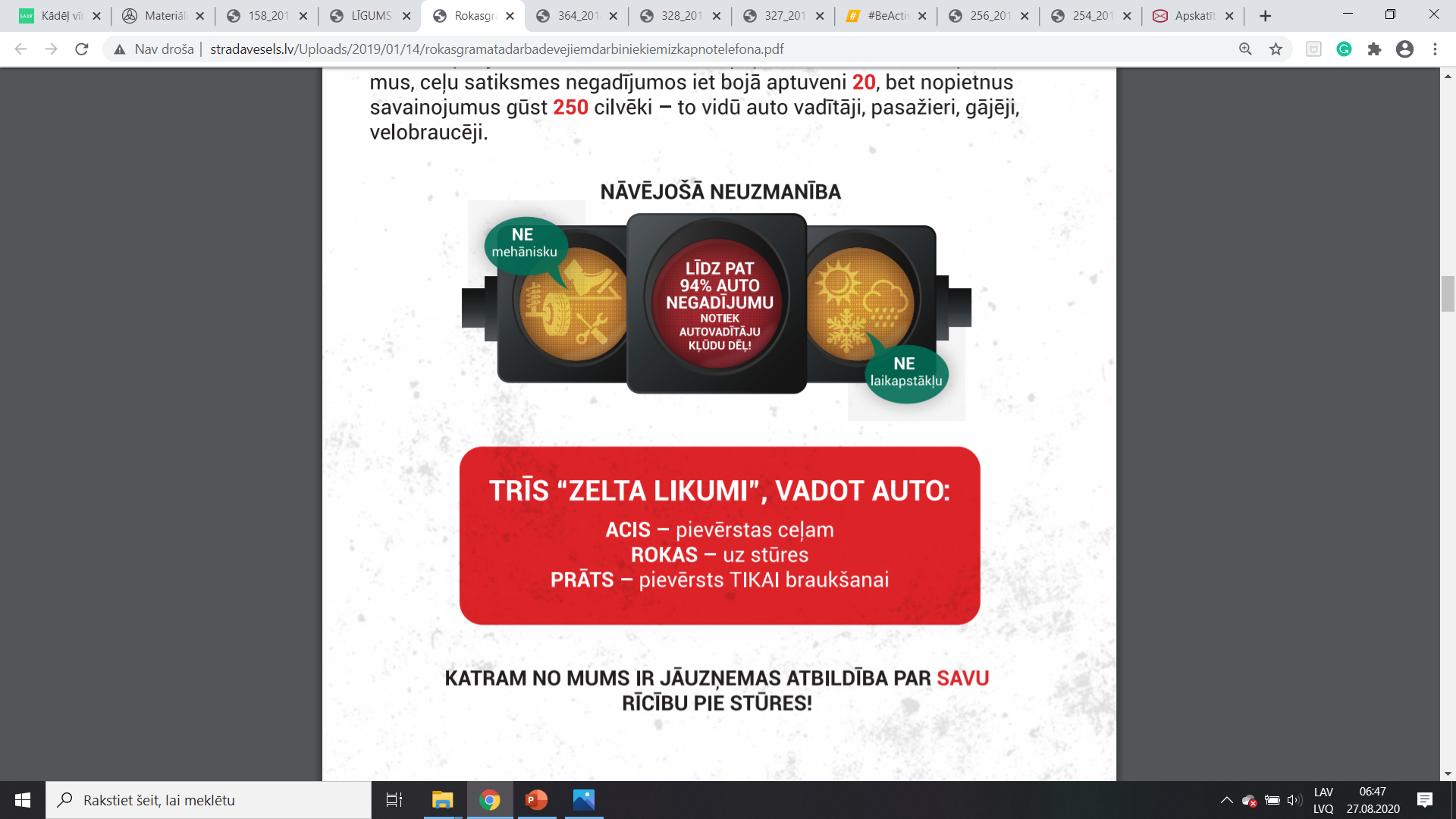 Darba vides riska faktoru novērtējums
Darbojošos elektroietaišu tehniskā apkalpošana un ekspluatācija (spriegums 50V un lielāks)
Darbs ar elektroierīcēm –elektriskās plītis, dažādi darbagaldi, dators, biroja tehnika u.tml..
Izmantot tikai darbderīgas ierīces un iekārtas, veikt iekārtu regulāru tehnisko apkopi. 
Nelietot bojātas elektroinstrumentus / elektroierīces, 
elektroinstrumentu / elektroierīču labošanu uzticēt tikai speciālistam, apmācītam personālam;
ELEKTRODROŠĪBAS PRASĪBAS
Cilvēka dzīvību apdraud elektriskā strāvā, kuras spriegums ir ne tikai 220 volti, bet arī 12 un 36 volti, tādēļ visiem darbiniekiem stingri aizliegts: 
 - veikt jebkādu elektroiekārtu remontu;
 - vērt vaļā elektrosadales, magnētiskos palaidējus, vadības slēdžus, sadales kārbas u.c., kā arī elektrisko gaismekļu stikla plafonus un veikt jebkādus darbus tiešā  neizolētu vadu un atklāto elektroiekārtu daļu tuvumā;
- pieskarties kailiem elektriskajiem vadiem, jo tie var būt zem sprieguma;
 ierīkot jebkādus apkures un apgaismes elektroaparātus un patvarīgi pieslēgt tos elektrotīkliem;
 kontaktdakšu iespraust un izvilkt no rozetes, turot aiz auklas.
Ugunsdrošība
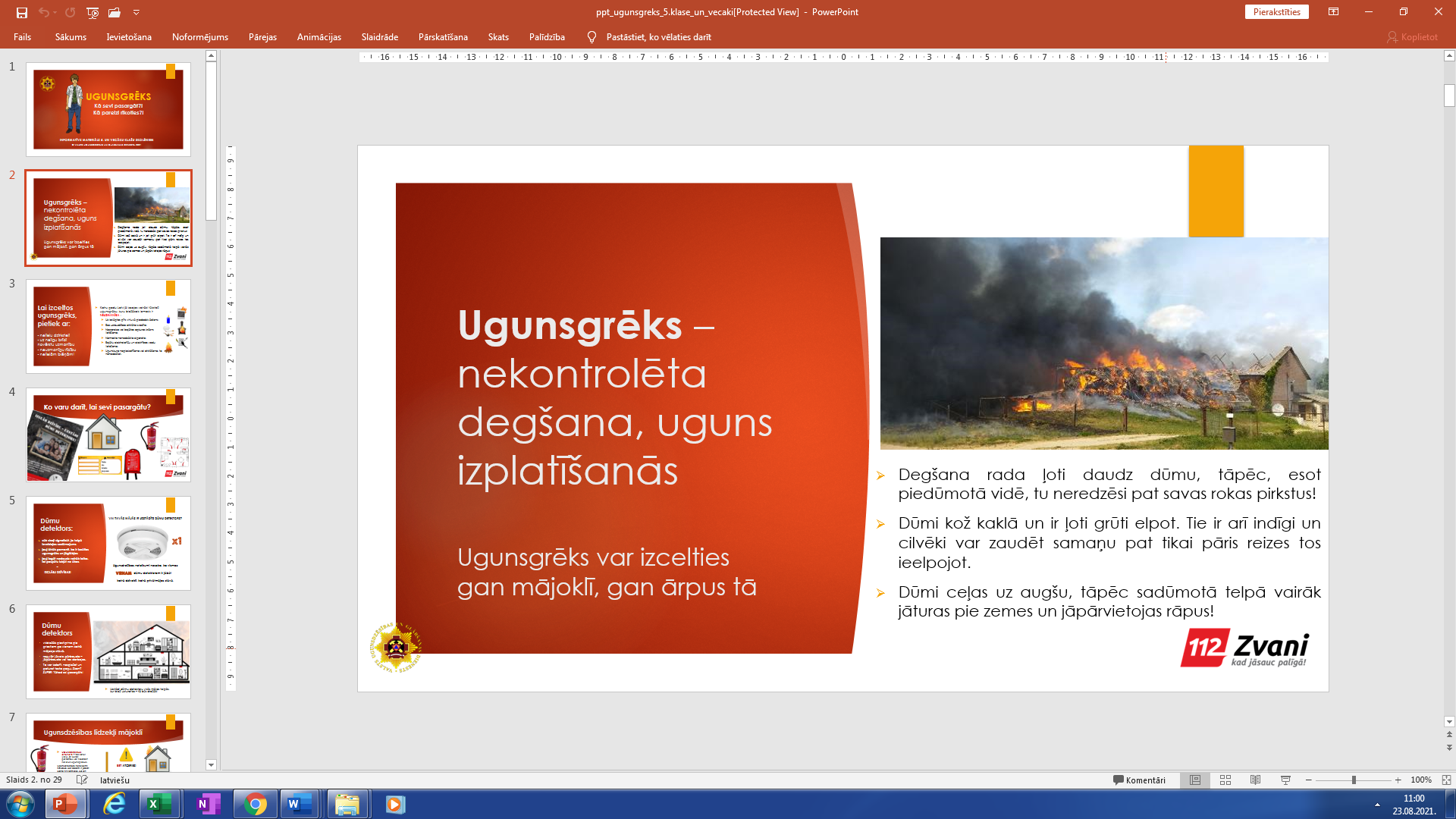 Ugunsgrēka apdraudējumi
Dūmi
Karstums
Laika trūkums
Katru gadu Latvijā izceļas vairāki tūkstoši ugunsgrēku, kuru biežākais iemesls ir NEUZMANĪBA :
Uz ieslēgtas plīts virtuvē piededzis ēdiens;

Bez uzraudzības atstāta svecīte;

Nepareiza vai bojātas apkures krāsns lietošana;

Nomesta nenodzēsta cigarete;

Bojātu elektroierīču un elektrības vadu lietošana;


Ugunskura nepieskatīšana vai atstāšana, to nenodzēšot.
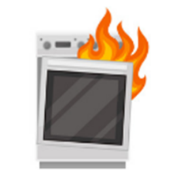 Lai izceltos ugunsgrēks, pietiek ar:- nelielu dzirksteli- uz neilgu brīdi novērstu uzmanību- neuzmanīgu rīcību
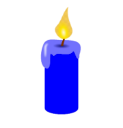 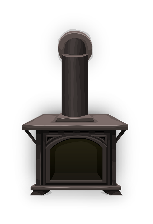 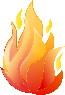 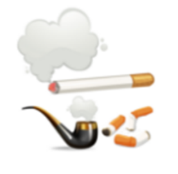 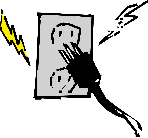 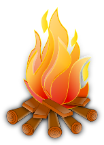 Automātiskās un manuālās ugunsaizsardzības iekārtas
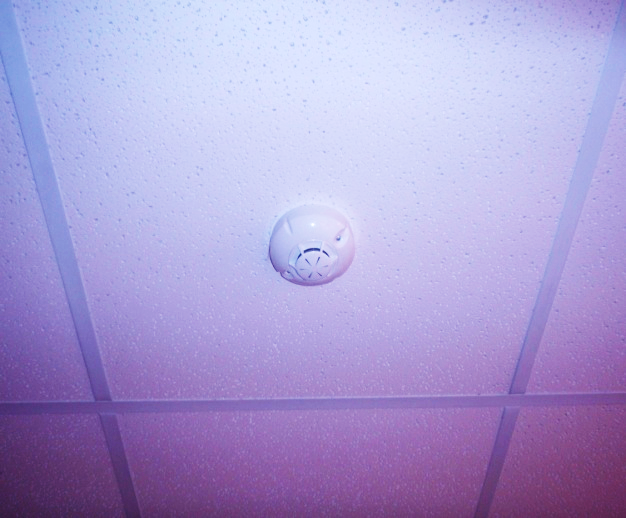 Dūmu detektori
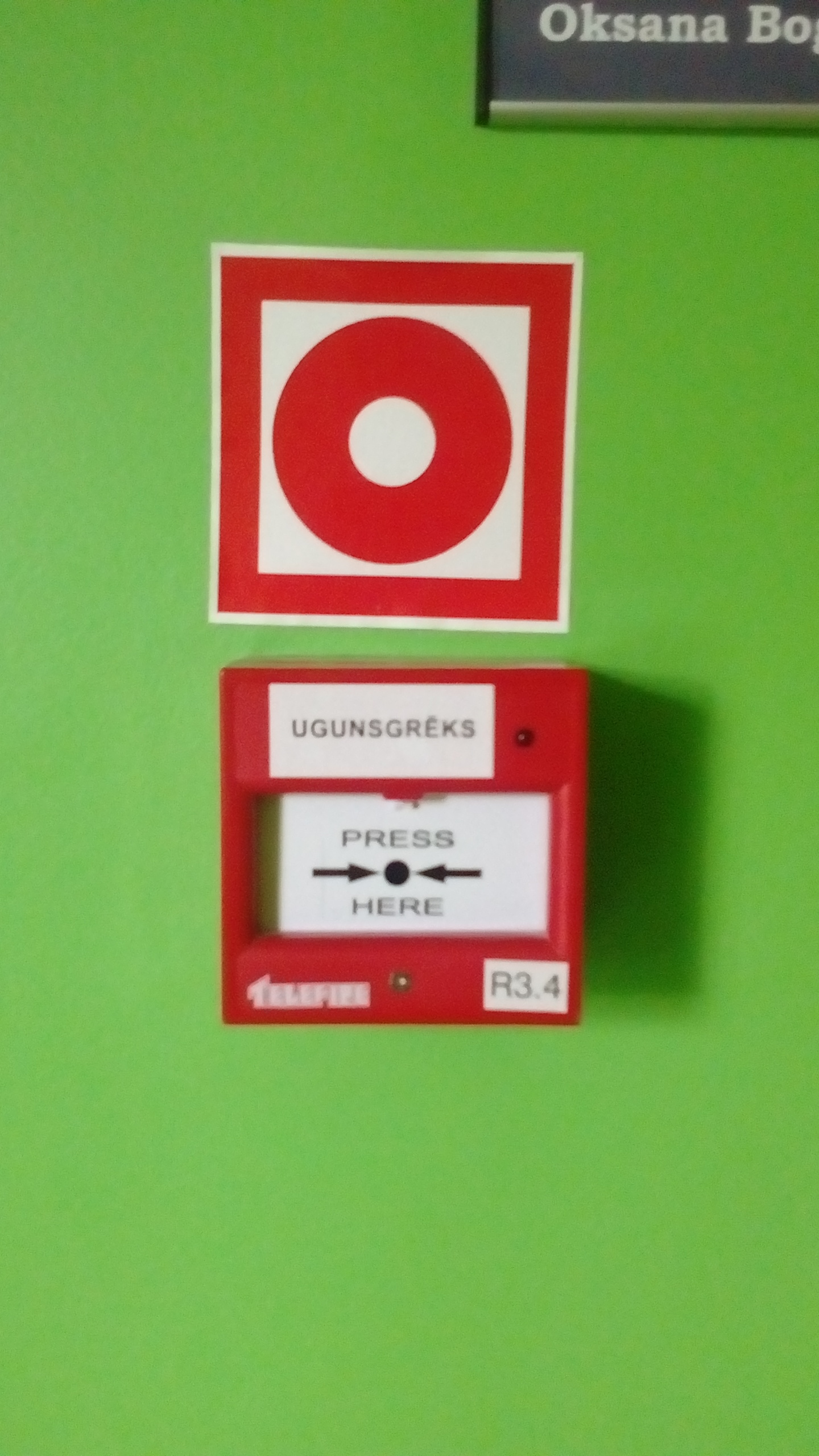 Trauksmes sistēmas un iekārtas
Ugunsdzēsības līdzekļi
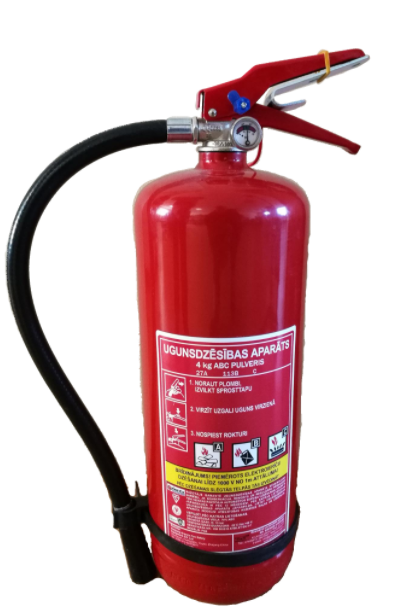 UGUNSDZĒSĪBAS APARĀTS – tas satur vielu, ar kuras palīdzību var nodzēst nelielus ugunsgrēkus. 
Ugunsdrošības noteikumi nosaka, ka tādam ir jābūt katrā darba vietā, privātmājā, kā arī automašīnā!
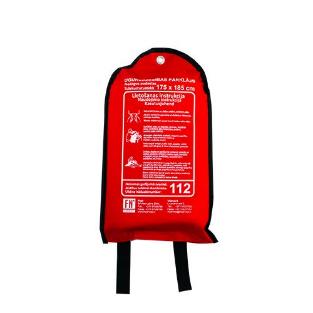 UGUNSDZĒSĪBAS 
PĀRKLĀJS – īpaša materiāla audums, ar kuru nodzēst nelielus ugunsgrēkus, piemēram, pannā piedegušu ēdienu, degošus elektronikas vai sadzīves priekšmetus.
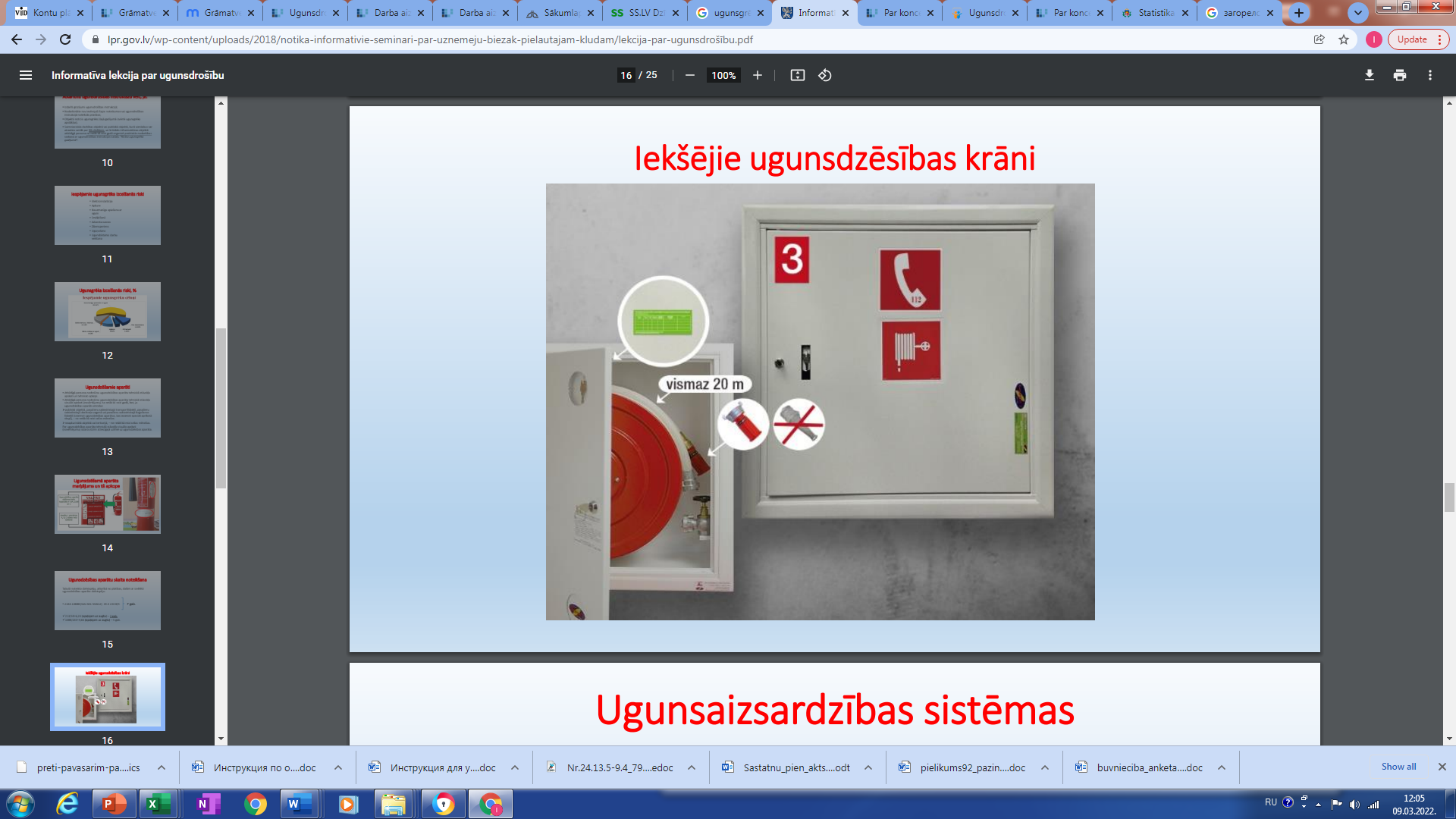 Rīcība ugunsgrēka gadījumā
1.Izvērtējot ugunsgrēka apjomu, savas spējas – nodzēst ar pieejamajiem ugunsdzēsības līdzekļiem
nevajadzīgi neriskēt, ja nevar apslāpēt vai lokalizēt uguni īsā laikā ( 30 sek.), ir jāatstāj telpa, cieši aizverot durvis.
2.Par ugunsgrēku nekavējoties ziņot VUGD pa tālruni  112 un uzņēmuma vadītājam.
Darbiniekam, kurš ziņo par ugunsgrēku VUGD jānorāda:
-     ugunsgrēka izcelšanās vietas adresi;
-     ugunsgrēka objektu;
-     vai ir cietušie, vai nepieciešama citu dienestu palīdzība;
jānosauc savs vārds, uzvārds un tālruņa numurs, 
klausuli pirmais noliek VUGD dispečers;

3.Uzsākt cilvēku evakuāciju
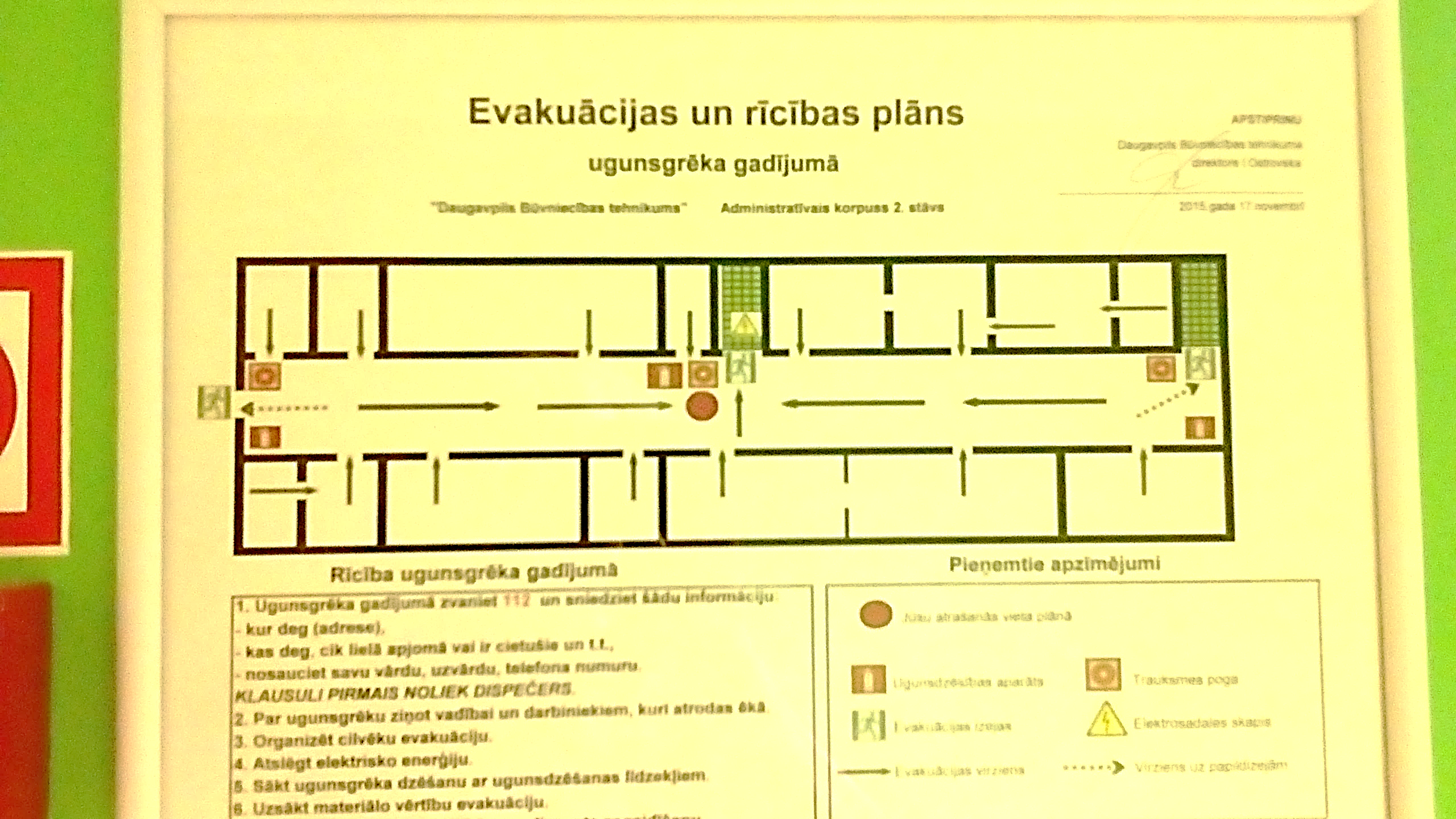 Evakuacijas plani
Pulcēšanās vietas evakuācijas gadījumā
Evakuācija Varšavas ielas ēkā
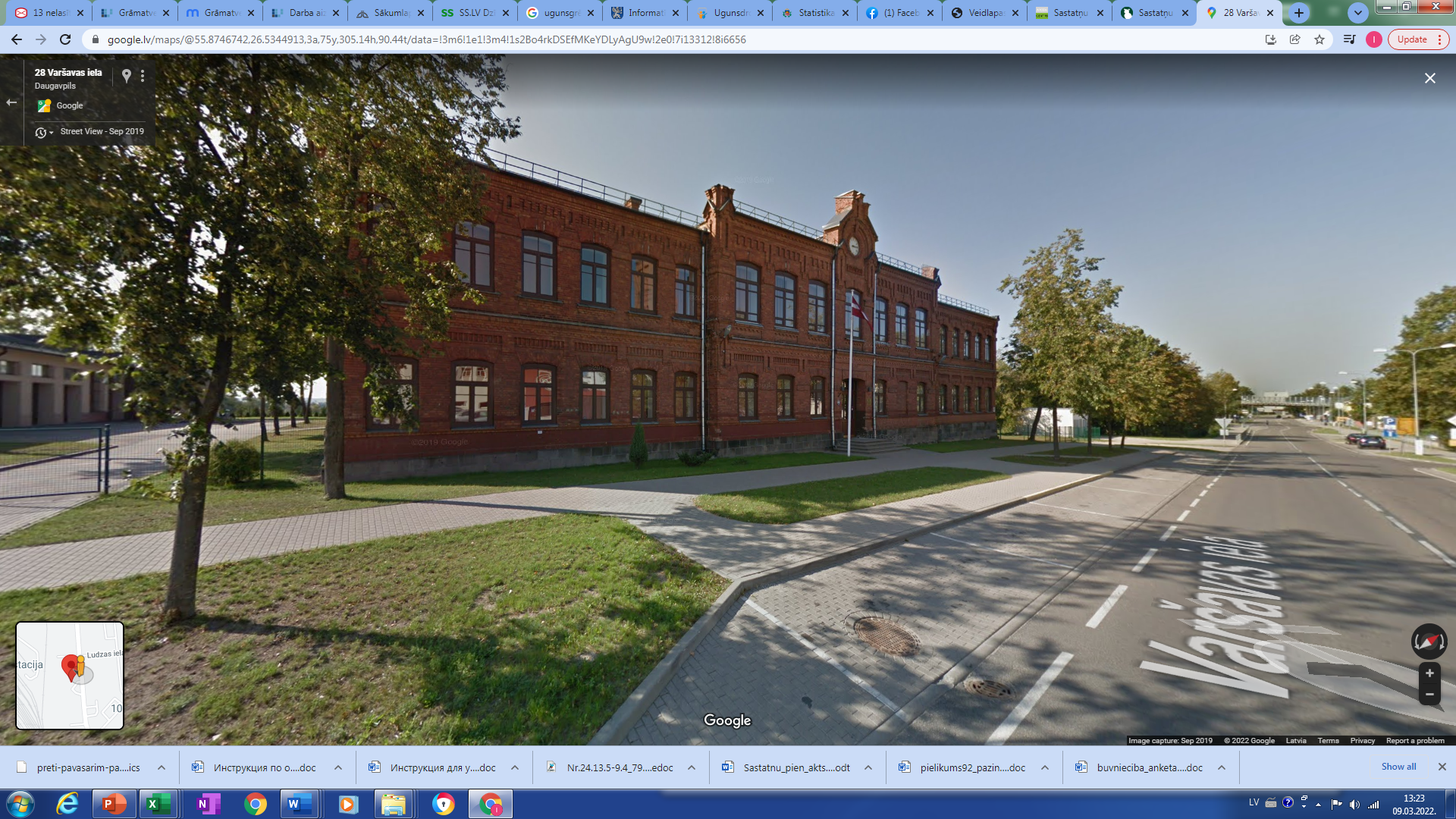 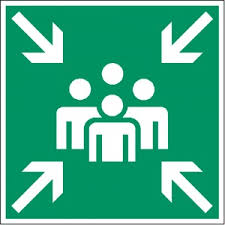 cilvēku evakuācija
- atstājot telpu, jāaizver aiz sevis visas durvis un logi, jo svaiga gaisa pieplūde veicina uguns strauju izplatīšanos;
kategoriski aizliegts izmantot liftus un pacēlājus;
pirmkārt jāevakuē cilvēki no telpām, kurās ugunsgrēka apstākļos viņu dzīvība ir visvairāk apdraudēta, kā arī no augšstāviem
Pirmās palīdzības sniegšana
! Visos gadījumos jāsniedz pirmā palīdzība un nekavējoties jāaizsauc neatliekamā medicīniskā palīdzība.
Tel.: 113 vai 112
Kritiskās situācijās, kad apstājas sirdsdarbība un elpošana, būtiski ir rīkoties un nekavējoties sniegt pirmo palīdzību un ikviens no mums, pat nebūdams mediķis, var glābt cilvēka dzīvību. 
Pacientam bez elpošanas jau 5–8 minūšu laikā var iestāsies neatgriezeniski bojājumi galvas smadzenēs, kas nozīmē cietušā bioloģisko nāvi. 
Šobrīd publiskās vietās pieejami arī defibrilātori
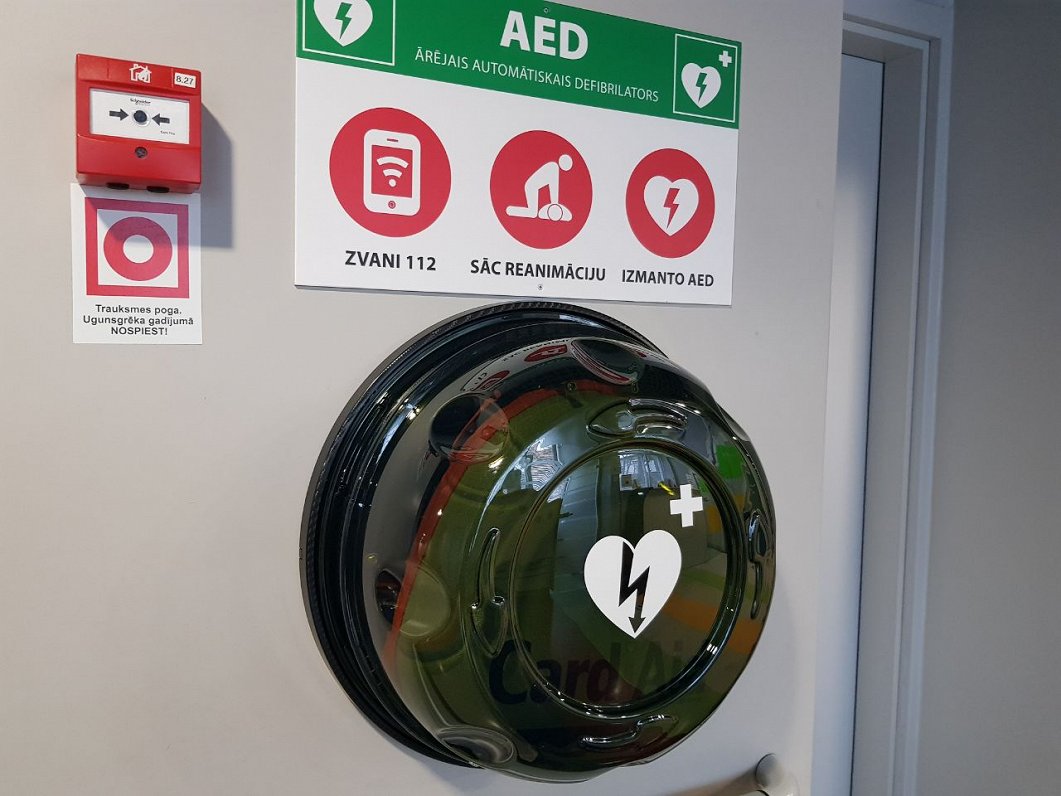 vietās, kur maksimālais vienlaikus esošais cilvēku skaits ir no 701 līdz 1500 cilvēkiem, uzstāda vismaz vienu defibrilatoru
Pirmā palīdzība, atdzīvināšanas pasākumi
Rīcība apdraudējuma gadījumos
https://www.112.lv
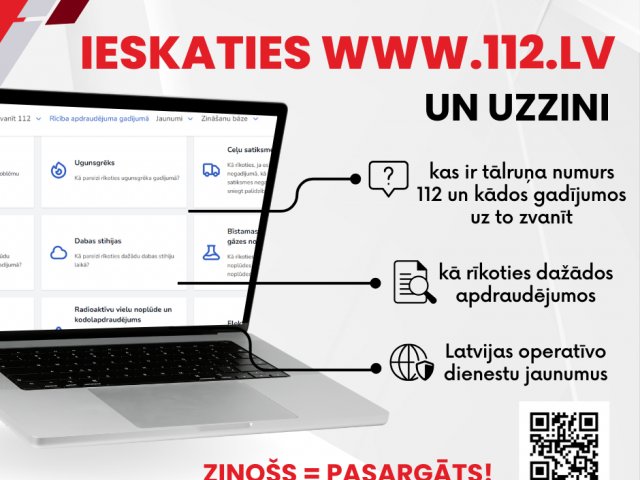 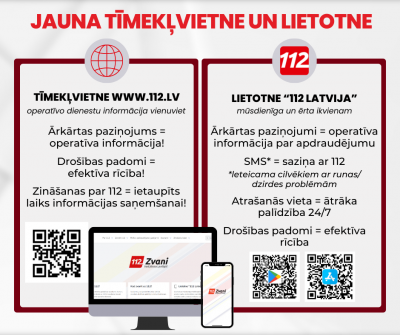 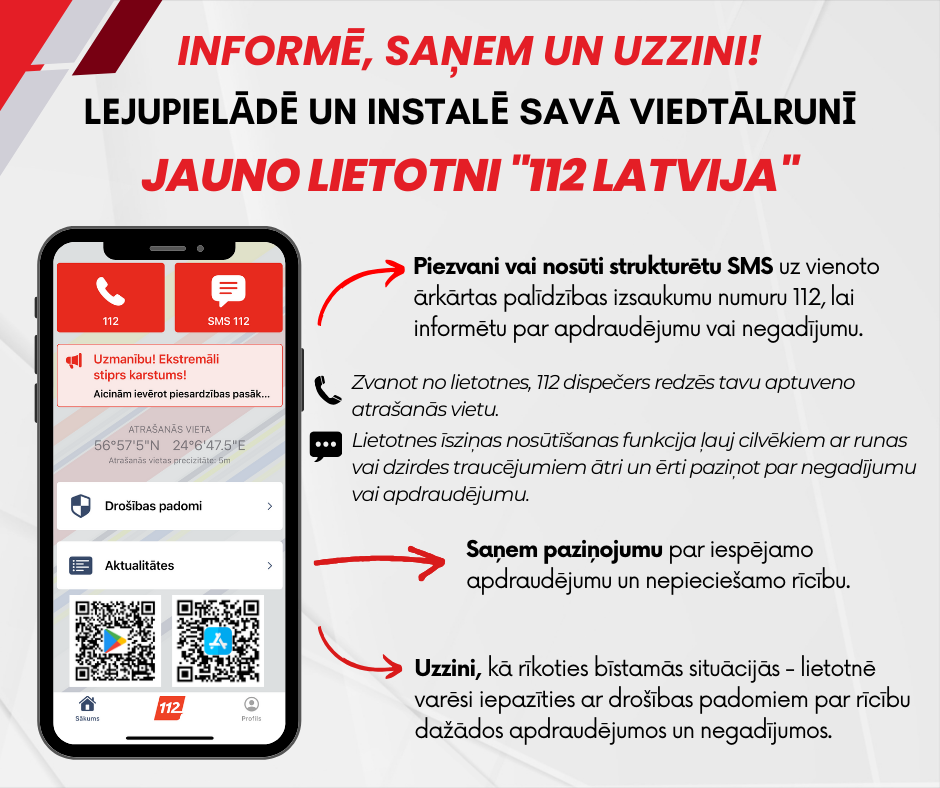 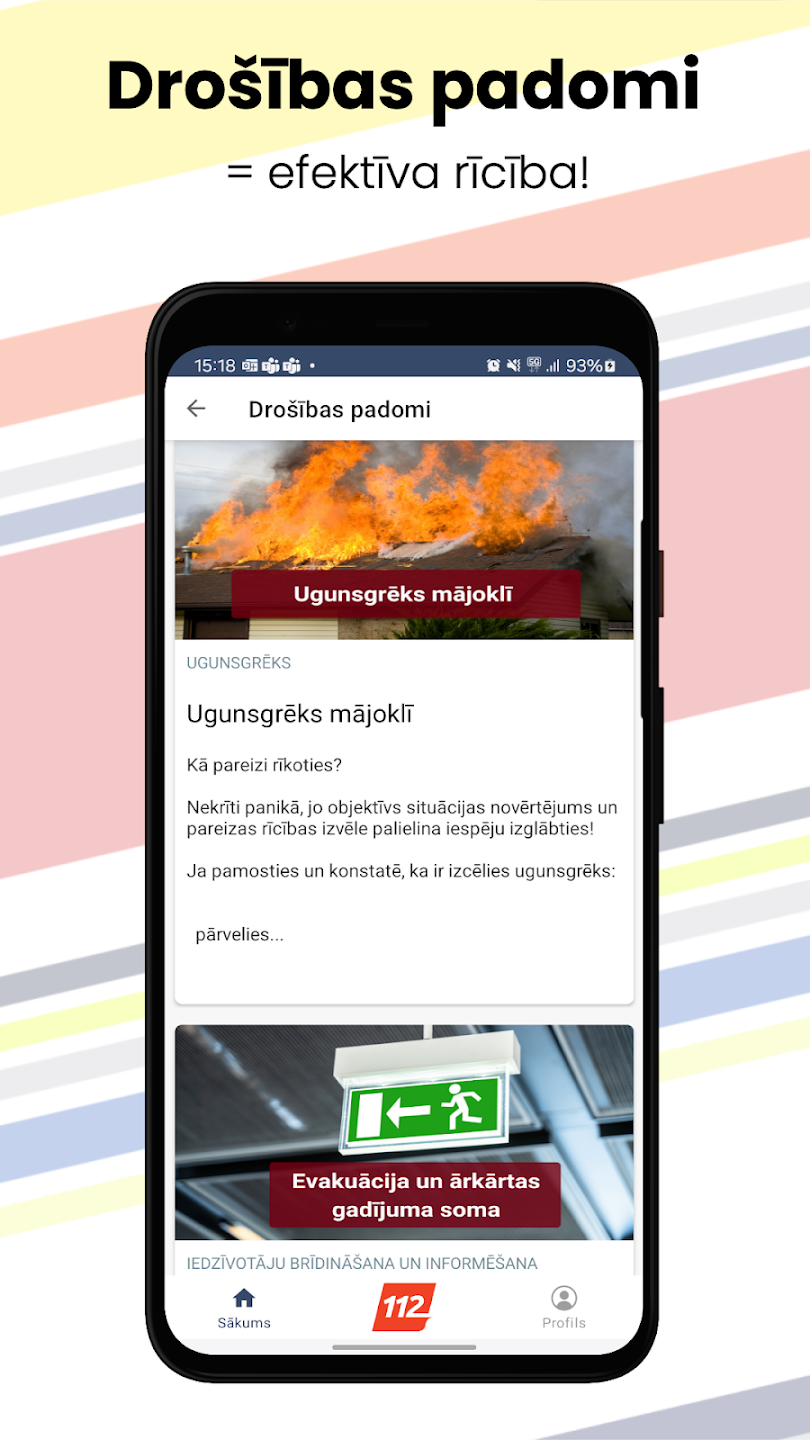 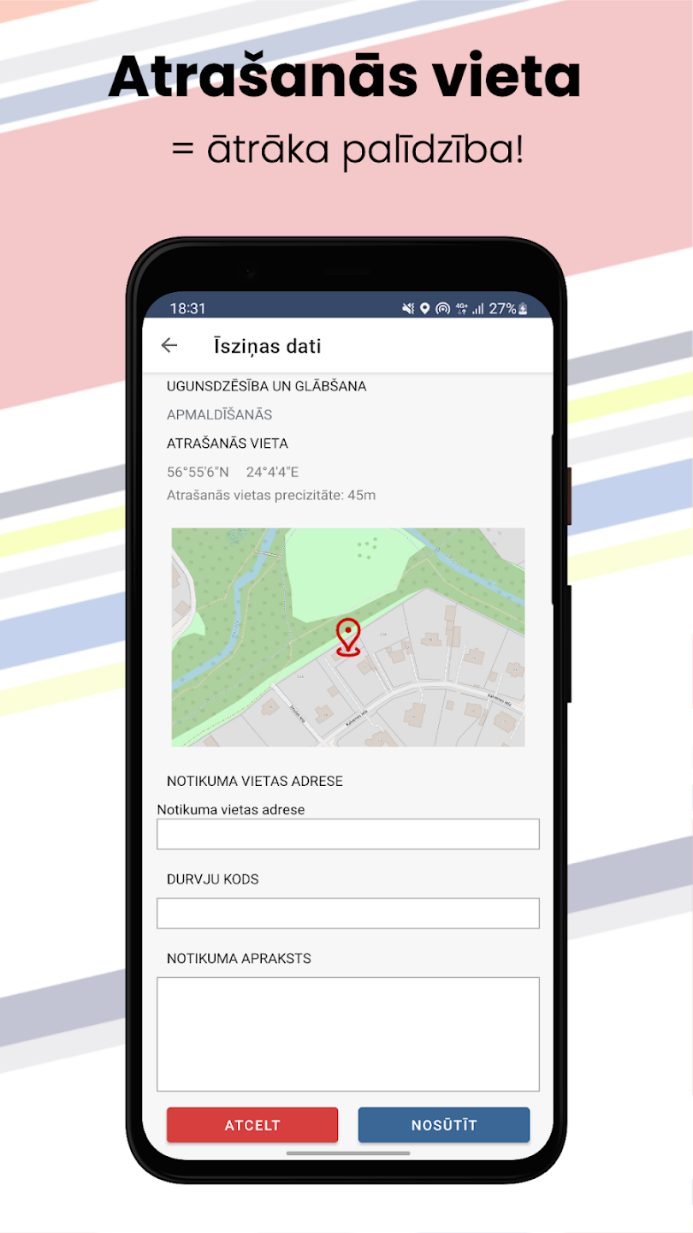 Skolēnu instruktāžas kārtība 2024
Ministru kabineta noteikumi Nr. 474 Rīgā 2023. gada 22. augustā (prot. Nr. 41 26. §)
Kārtība, kādā nodrošināma izglītojamo profilaktiskā veselības aprūpe, pirmā palīdzība un drošība izglītības iestādēs un to organizētajos pasākumos
Izdoti saskaņā ar Izglītības likuma 14.panta 21.punktu
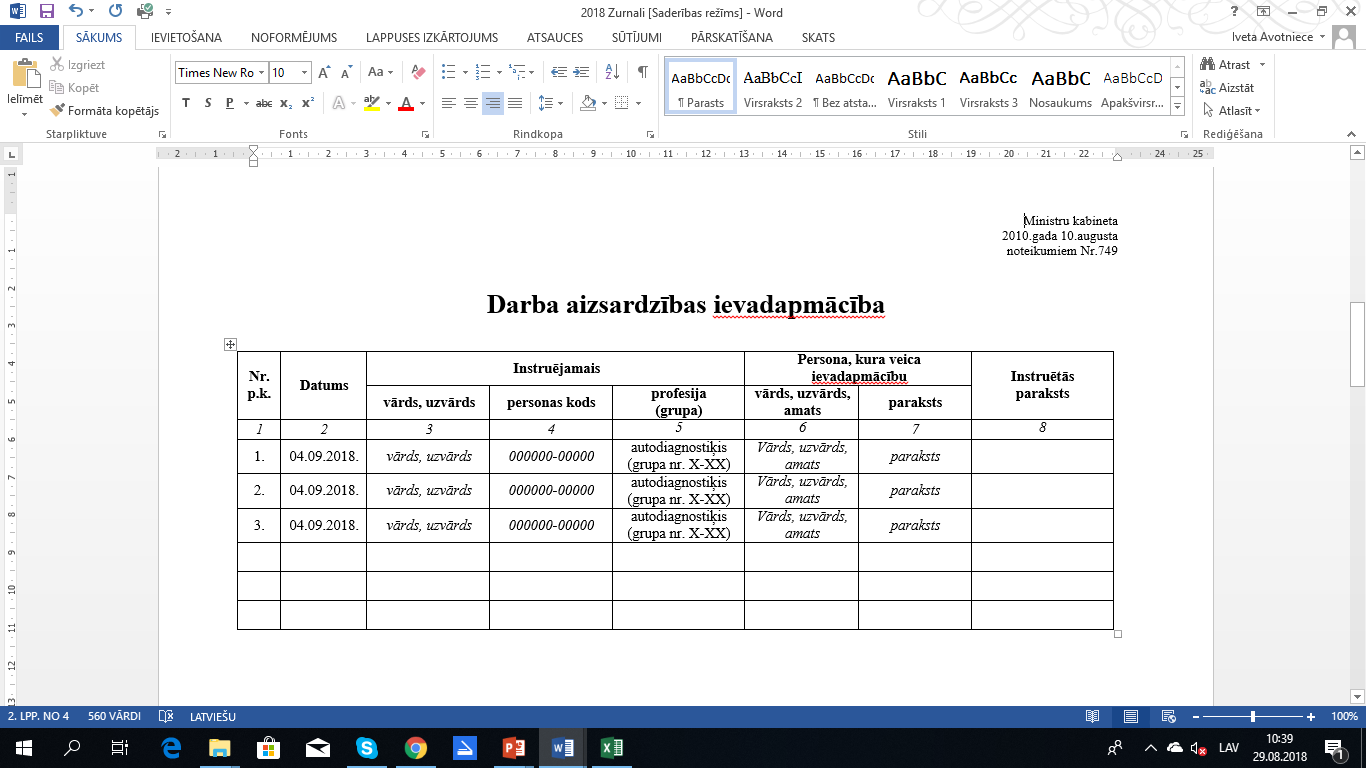 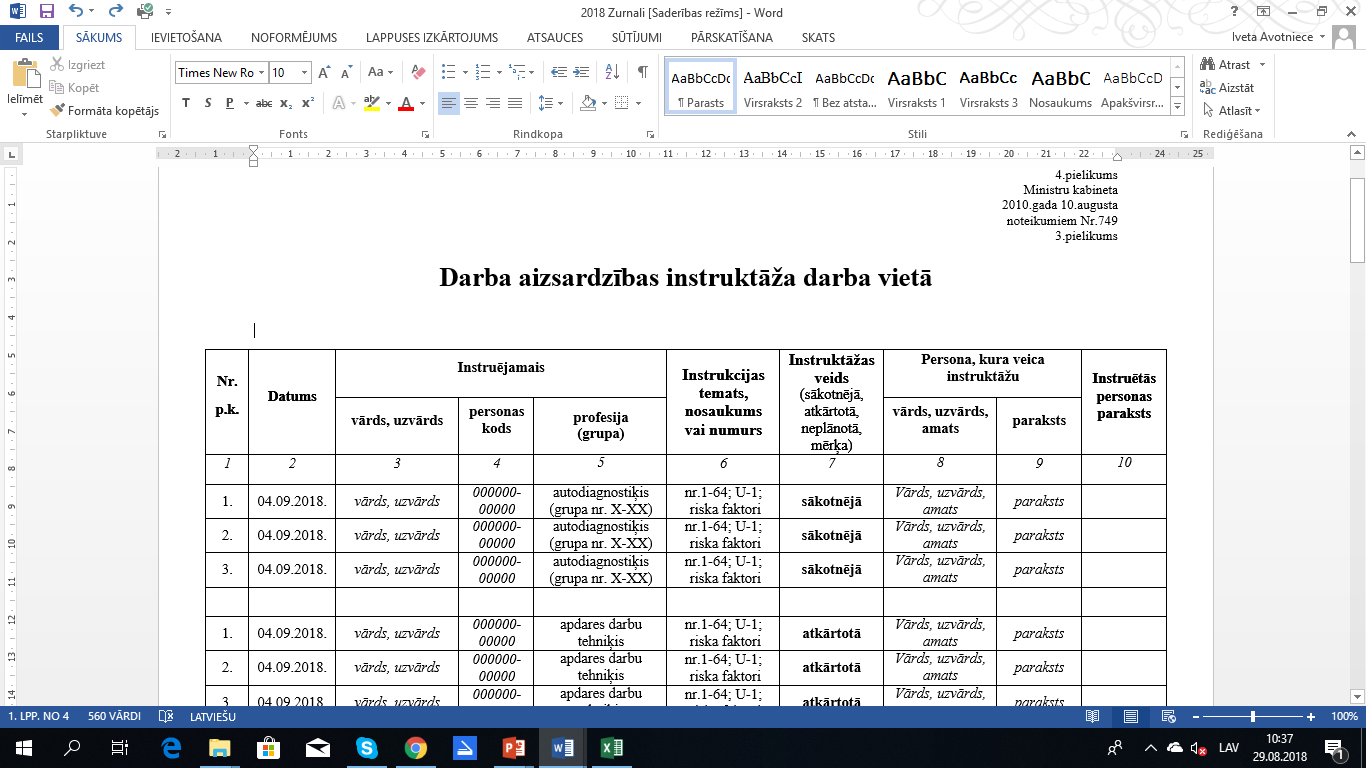 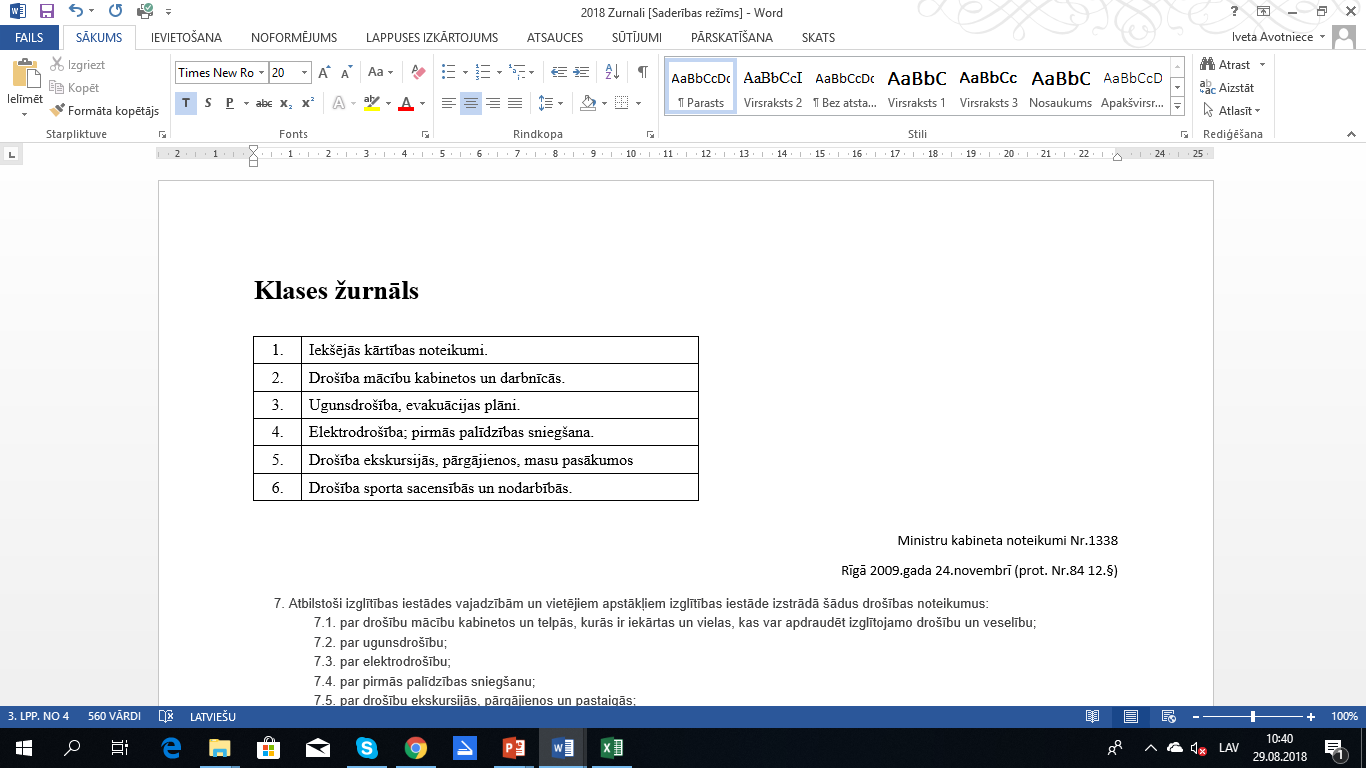 Skolēnu instruktāžas kārtība
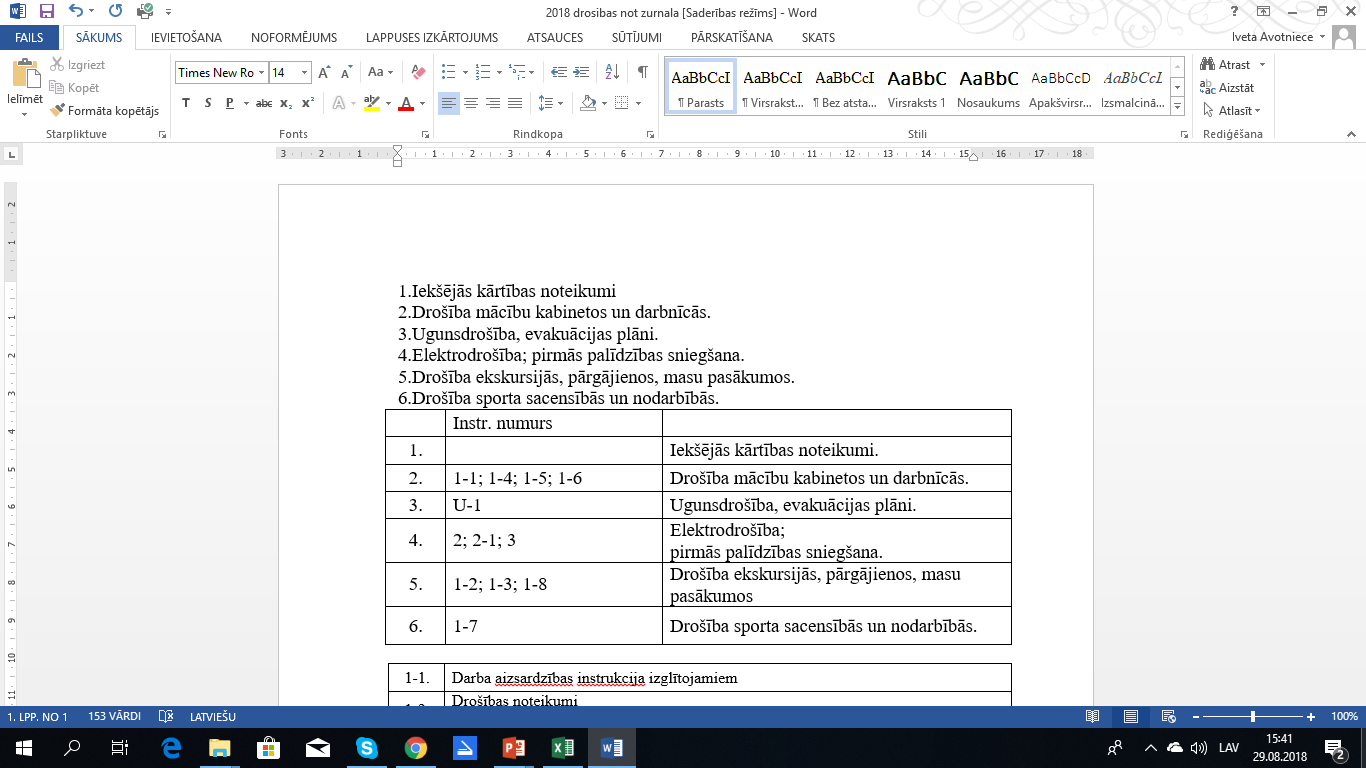 Skolēnu instruktāžas kārtība 2024
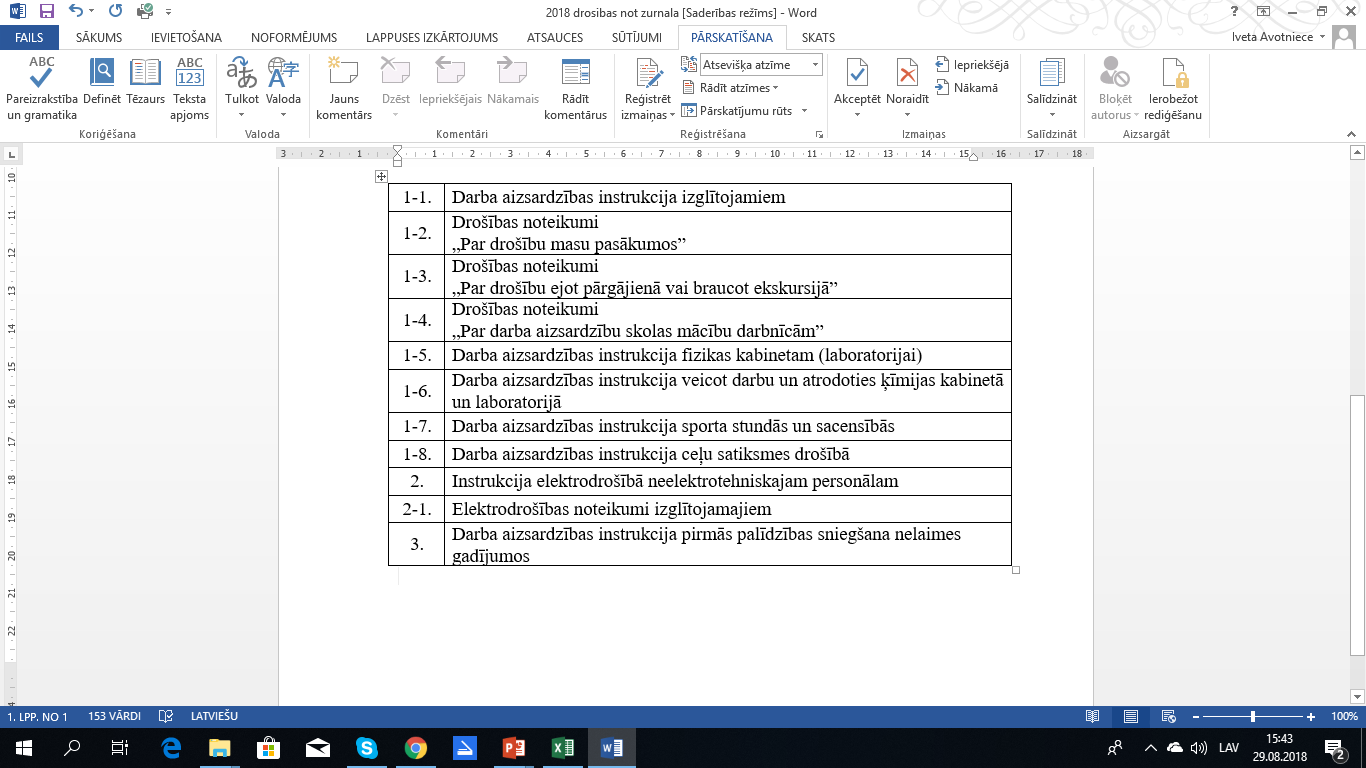 Skolēnu instruktāžas kārtība
https://www.lint.lv/lv/Veidlapas
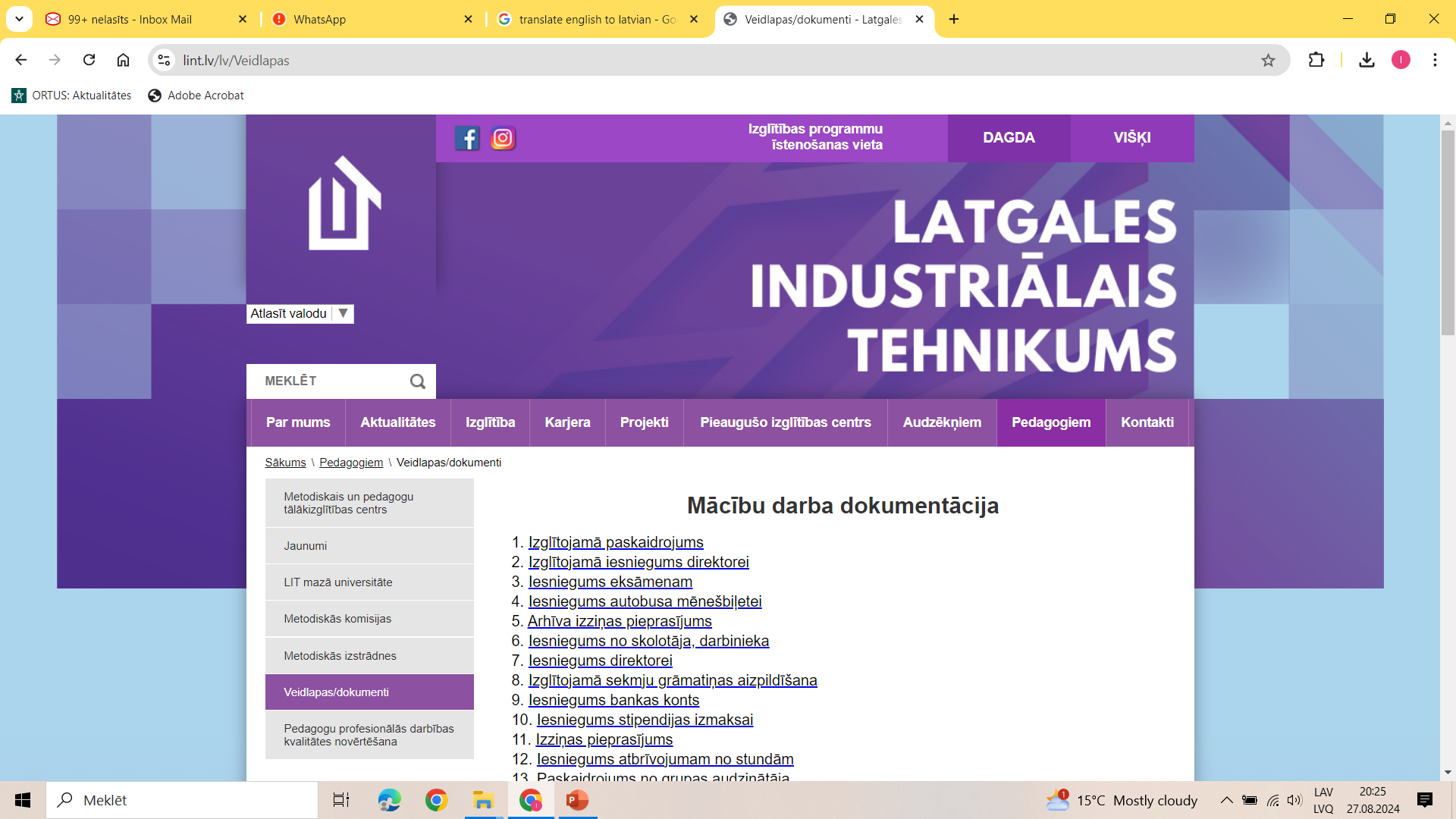 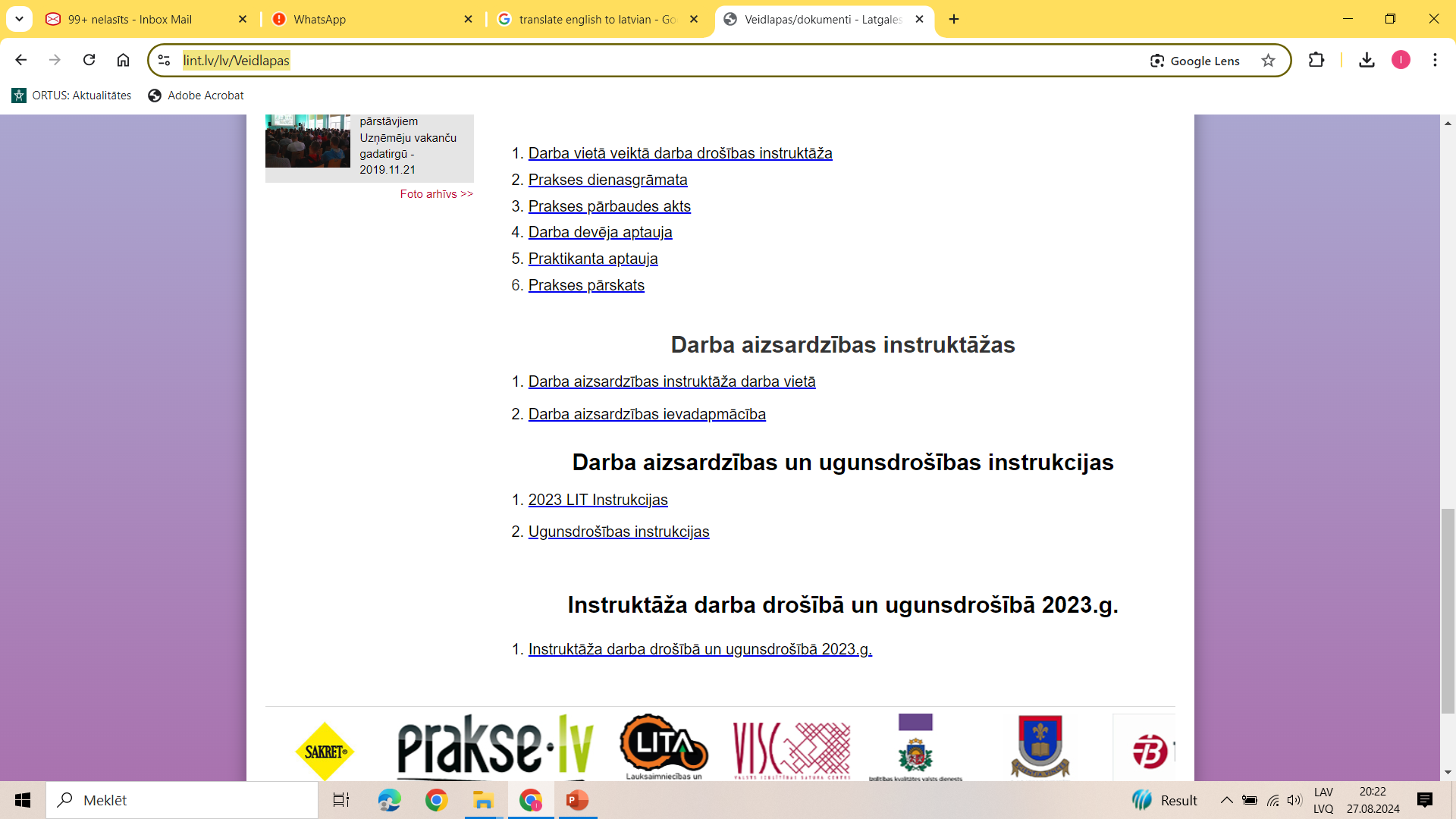 Skolēnu instruktāžas kārtība
Izglītojamo iepazīstināšana ar iekšējās kārtības noteikumiem, drošības noteikumiem un evakuācijas plānu
9. Izglītojamos iepazīstina ar iekšējās kārtības noteikumiem, drošības noteikumiem un evakuācijas plānu šādā kārtībā:
9.1. ar iekšējās kārtības noteikumiem, šo noteikumu 7.2., 7.3. un 7.4.apakšpunktā (7.2. par ugunsdrošību, 7.3. par elektrodrošību, 7.4. par pirmās palīdzības sniegšanu) minētajiem drošības noteikumiem un evakuācijas plānu – katru gadu septembrī;
9.2. ar šo noteikumu 7.1.apakšpunktā (7.1. par drošību mācību kabinetos un telpās, kurās ir iekārtas un vielas, kas var apdraudēt izglītojamo drošību un veselību) minētajiem drošības noteikumiem – ne retāk kā divas reizes gadā un pirms tādu jaunu darbību uzsākšanas, kuras var apdraudēt izglītojamo drošību un veselību;
Skolēnu instruktāžas kārtība
9.3. ar šo noteikumu 7.5.apakšpunktā (7.5. par drošību ekskursijās, pārgājienos un pastaigās) minētajiem drošības noteikumiem – pirms katras ekskursijas, pārgājiena vai pastaigas;
9.4. ar šo noteikumu 7.6. un 7.7.apakšpunktā (7.6. par drošību citos izglītības iestādes organizētajos pasākumos; 7.7. par drošību sporta sacensībās un nodarbībās) minētajiem drošības noteikumiem – pirms katra pasākuma un sporta sacensībām.
10. Izglītojamo iepazīstināšanu ar iekšējās kārtības noteikumiem, drošības noteikumiem un evakuācijas plānu reģistrē klases vai grupas žurnālā. Izglītojamais, izņemot pirmsskolas vecuma bērnus, atbilstoši spējām un prasmēm to apliecina ar ierakstu "iepazinos", norādot datumu, un parakstu.
Kontaktinformācija
Darba aizsardzības speciālisti:
Egīls Gribačenoks  t. 26382503    E-pasts e-gils@inbox.lv
Sergejs Naglis         t.26516982     E-pasts  sergejsnaglis@inbox.lv
Paldies!
Strādāsim droši!